Architecting the Future
Architecting the Future
ChatGPT in AECO Workflows
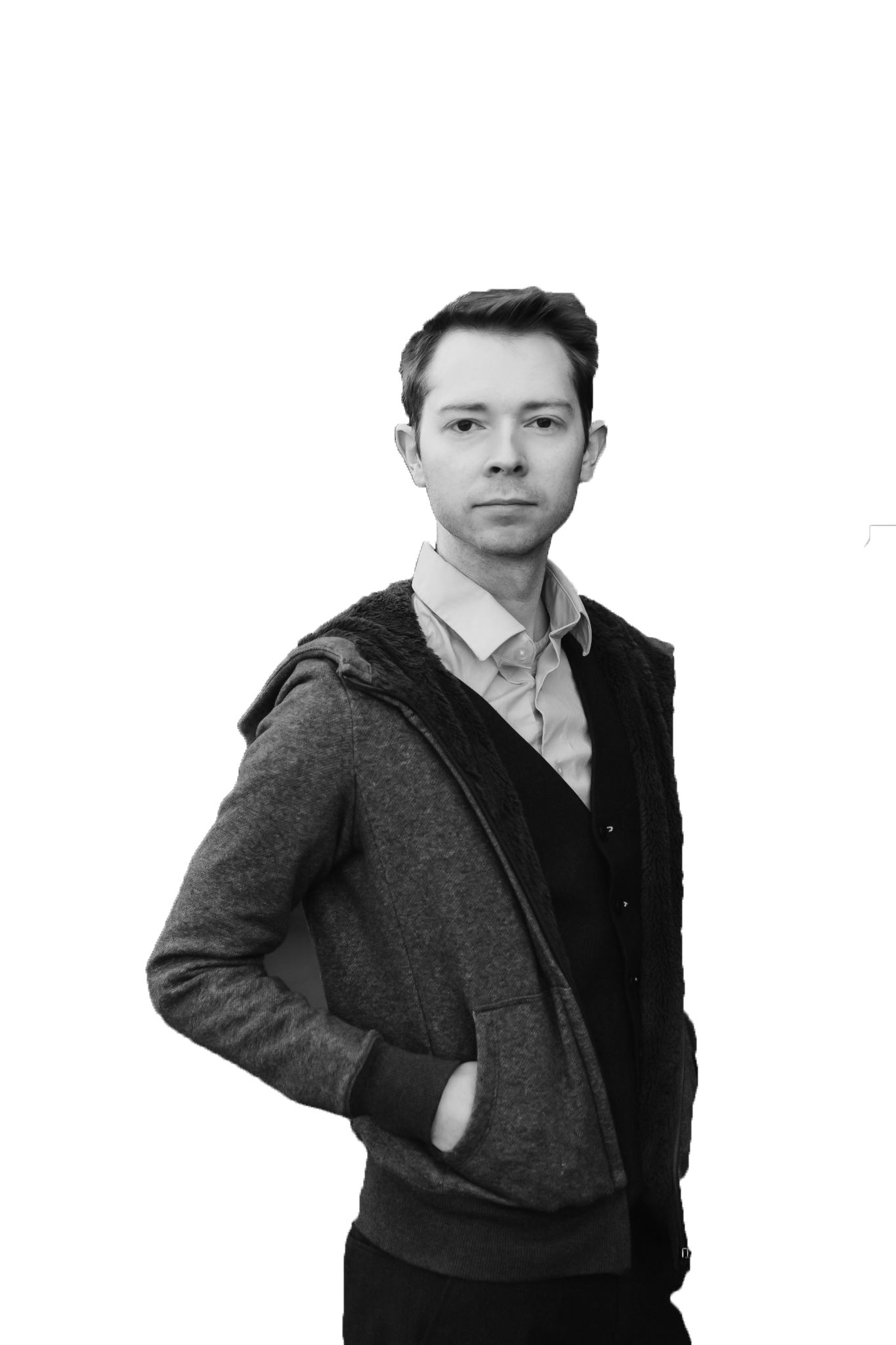 Hello! I’m Jarod
Design - Marketing - AI Specialist at NEWMARK.

Wholly dedicated to new technology; “Obsessed with AI” is the understatement of the century.
And I’m Sonja
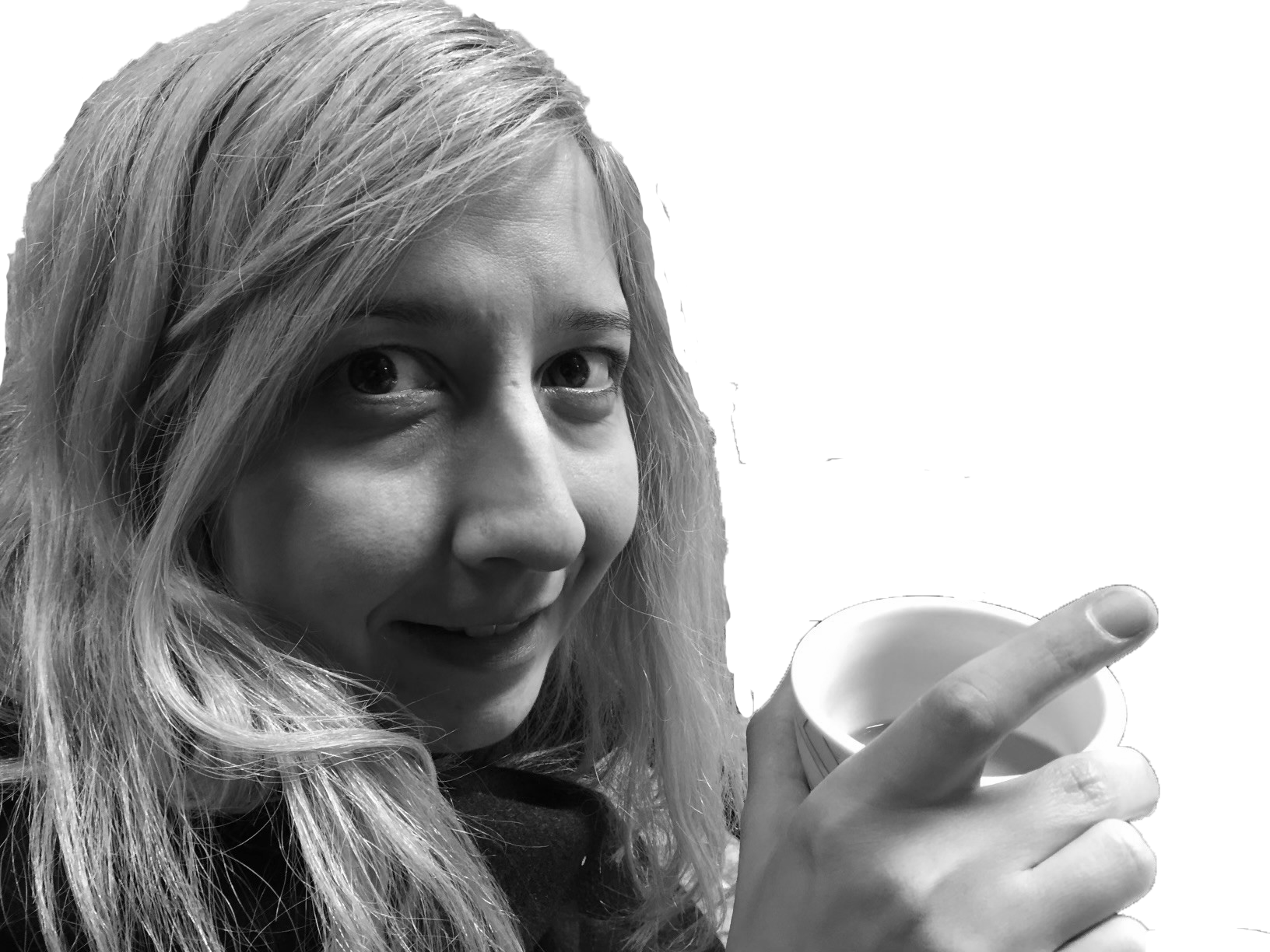 Licensed architect in Illinois and Associate Director at bKL Architecture.

Teamed with a few colleagues in a bimKL research group, leading the office’s AI initiative.
Table of Contents.
Explain
Get into it
01
02
The foundational architecture and key capabilities of ChatGPT
Series of guides for creating targeted and strategic prompts
Identify
Play
03
04
Potential applications of ChatGPT in the AECO industry
Methods for integrating ChatGPT into daily workflows
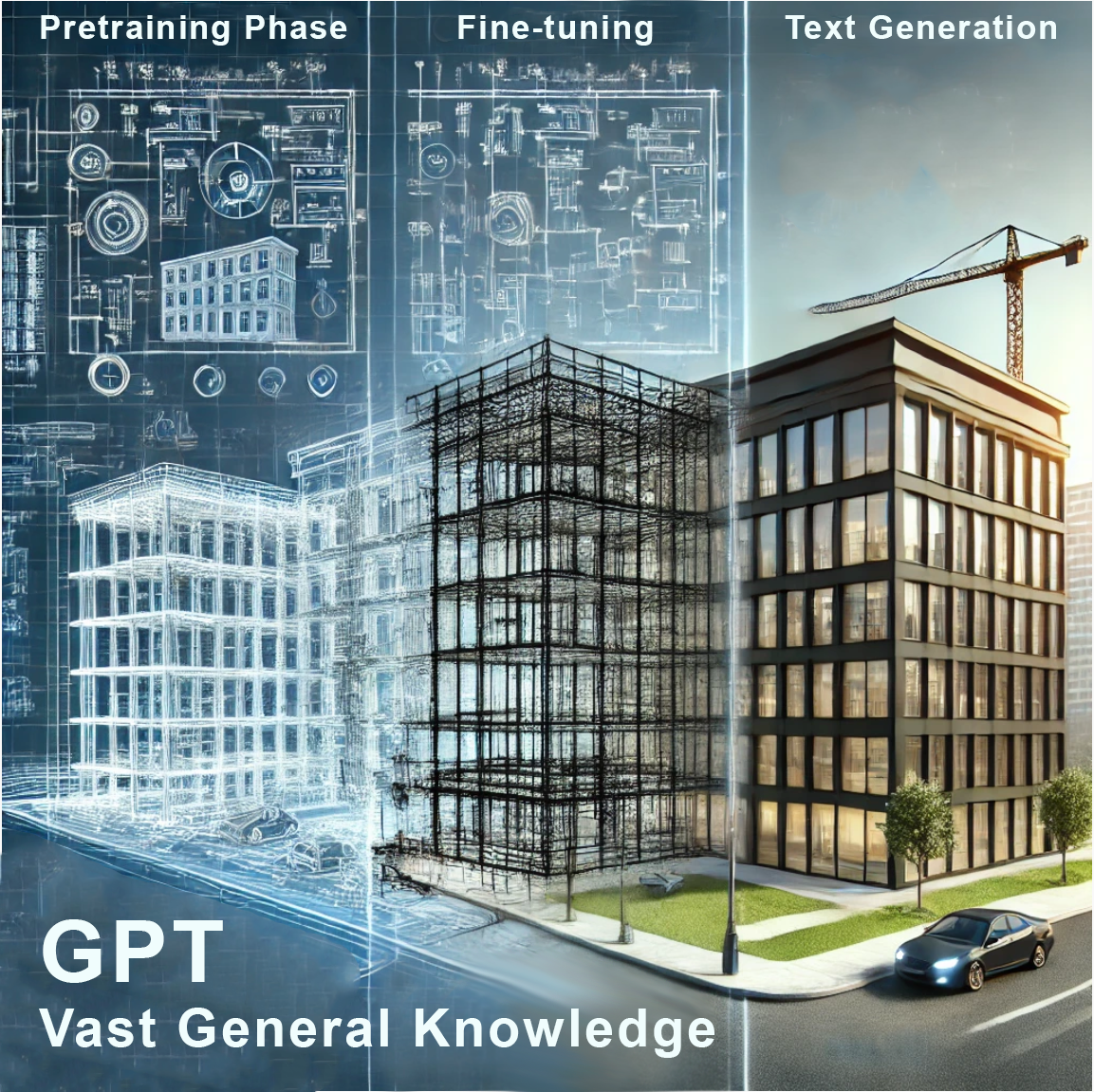 01
Explain.
The foundational architecture and key capabilities of ChatGPT
What is GPT?
It stands for:
Generative
Pretrained
Transformer
It can create or generate text, responses, or content that wasn’t explicitly programmed into it.
Before being used, it has already been trained on a vast dataset of text, learning language patterns, facts, and how to respond to different inputs.
A model architecture designed to handle sequential data by focusing on the importance of each word or character, enabling effective language understanding and generation.
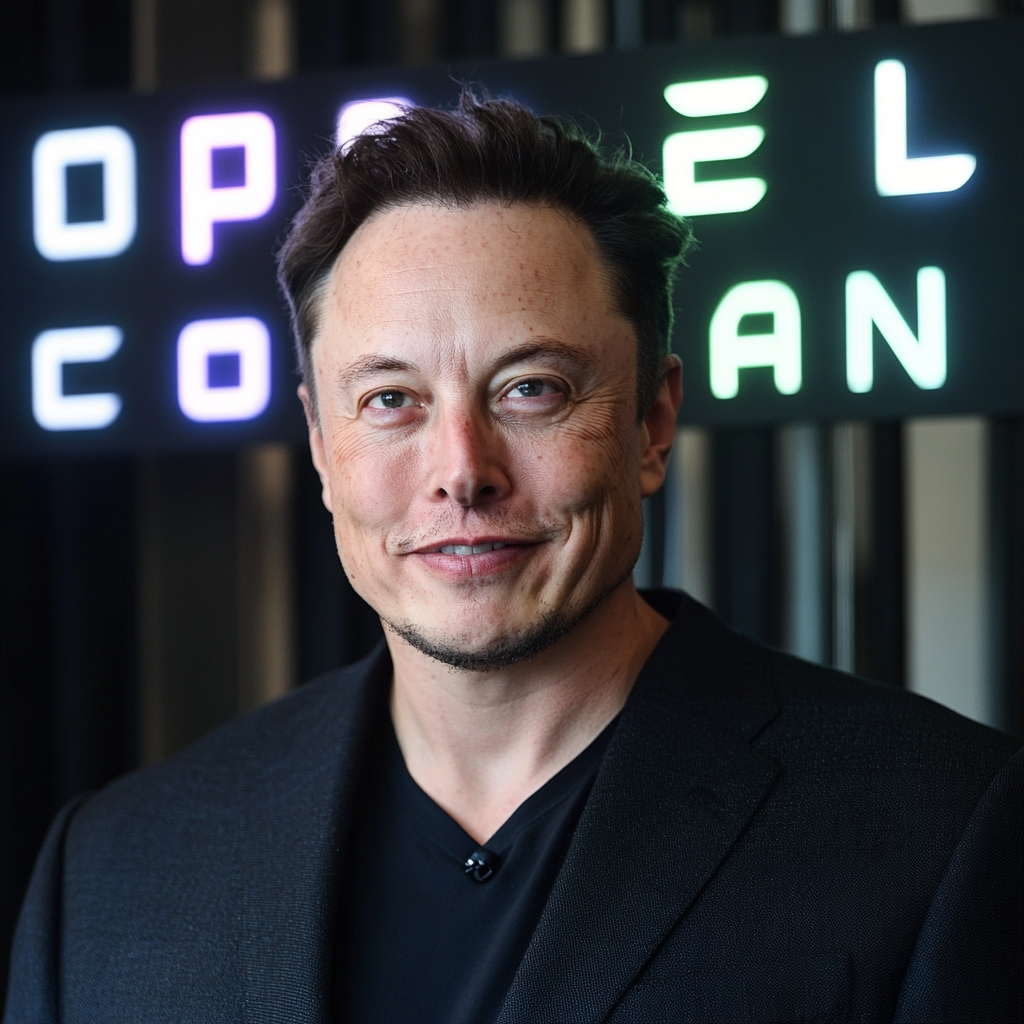 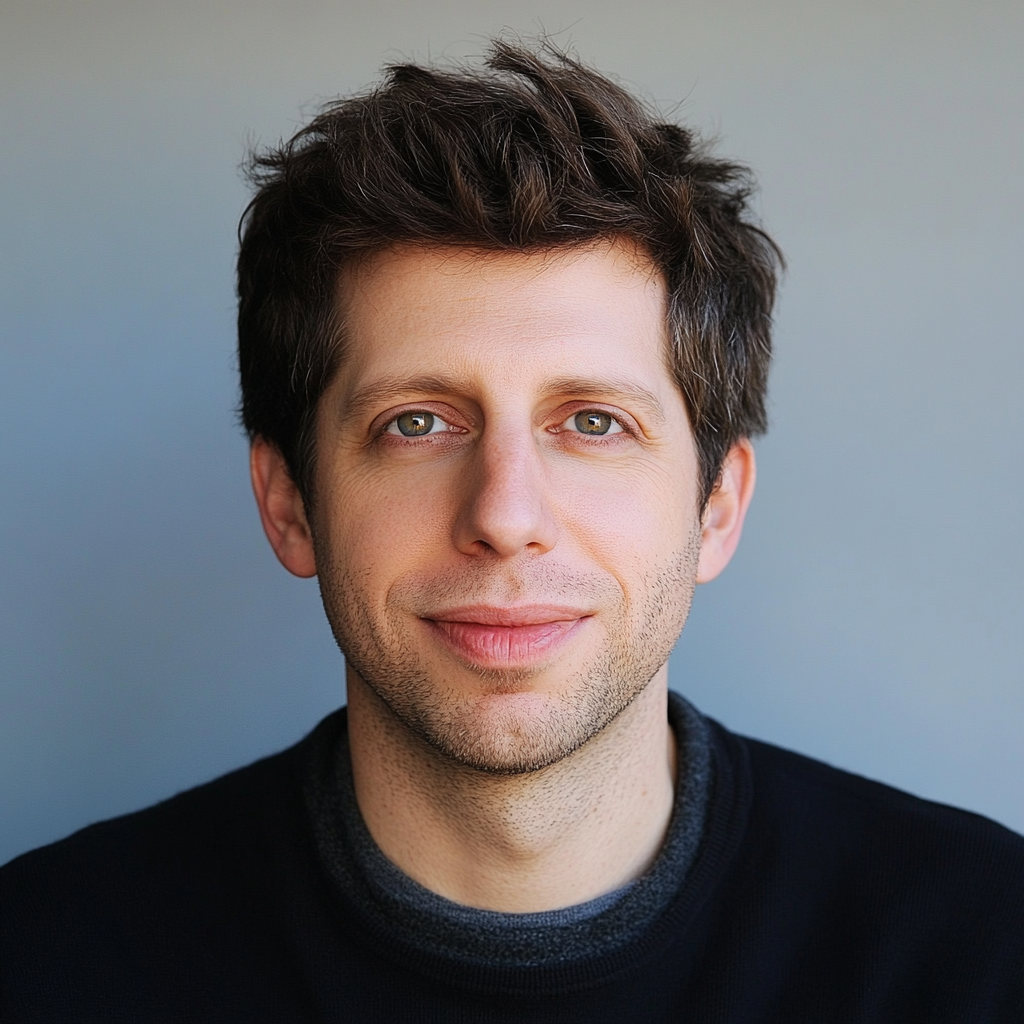 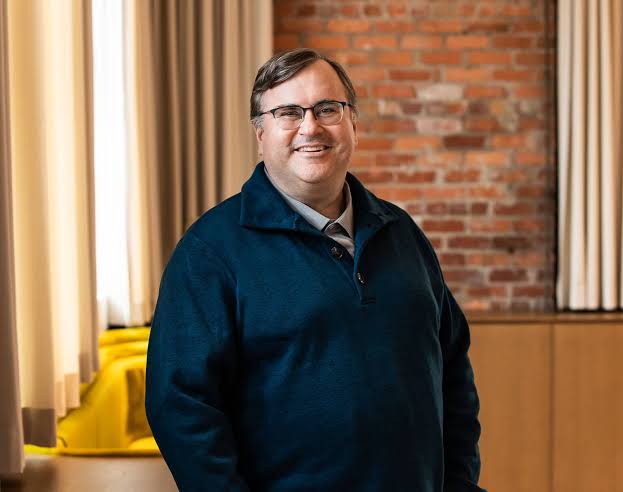 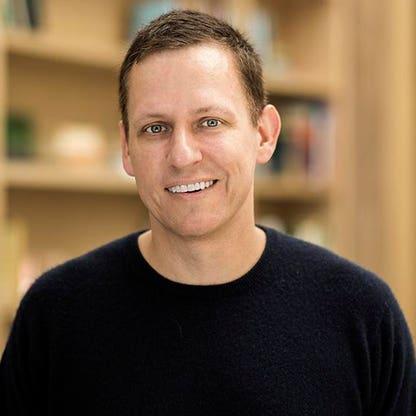 Brief history..
2015
2022-2023
2024
OpenAI was founded by Elon Musk (PayPal, SpaceX, Tesla, Neuralink and The Boring Company), Sam Altman (Y Combinator), Reid Hoffman (LinkedIn), Peter Thiel (PayPal) and others..

It’s mission was to ensure that Artificial General Intelligence (AGI) benefits all of humanity.
ChatGPT and GPT-4, a Large Language Model created using deep learning techniques,* captured the public’s attention with its conversational capabilities.
GPT-4o (2024) was made freely available to the general public. 

o1(under preview) and o1-mini are the latest released models using advanced reasoning.
*Deep Learning: ChatGPT is based on deep learning, specifically a neural network architecture known as a Transformer.
How does it work?
Though they don’t think, they produce simulations of human language and thought that are, as far as we can tell, original enough that they out-invent most humans. 

They are perceived as more empathetic, and more accurate, than human doctors in controlled trials.
LLMs are made of software, but they do not work like most software.

They are probabilistic and mostly unpredictable, producing different outcomes given the same input.
LLMs are essentially just a really fancy autocomplete. So how can a fancy autocomplete do these things? The answer so far, as described in an excellent overview in the MIT Technology Review is “nobody knows exactly how—or why—it works.”
― Ethan Mollick
Capabilities
Contextual Text Generation.
Multimodal.
Multilingual.
Customizable.
Capable of producing text that is contextually relevant, mimicking human-like conversations based on deep subject understanding.
Can process and generate responses not just based on text but also voice and  images.
Proficient in multiple languages.
Highly adaptable, it can follow specific instructions and adapt its responses to fit the needs of various user scenarios.
Limitations
Hallucinations.
Data Bias and Errors.
Nuance Challenges.
Limited Real-Time Updates.
Can generate incorrect or fictional information, with high confidence!
Despite advancements, it can still manifest biases present in its training data or make errors in understanding and generating responses.
While significantly improved, it may still struggle with very complex nuances of human emotions or highly specialized knowledge areas.
Its knowledge is current up to its last training cut-off in October 2023, so it sometimes may not provide info on events occurring after that date, unless you specifically prompt it to search the web.
Did you know?
Team and Enterprise licenses follow SOC compliance standards and by default do not use the data for model training. 

However, if you share a link of a chat or any of the proprietary GPT’s with an external user or a individual account, (free or paid) the data used in the GPT is no longer subject to the enterprise privacy tier.
ChatGPT allows users to opt out of having their data used for training models. Free users can disable chat history and paid users have a toggle option under Settings / Data Controls. 

Use temporary chat to prevent a chat from being stored in the chat history, and toggle “memory off” to prevent it from selectively memorizing things from the chats.
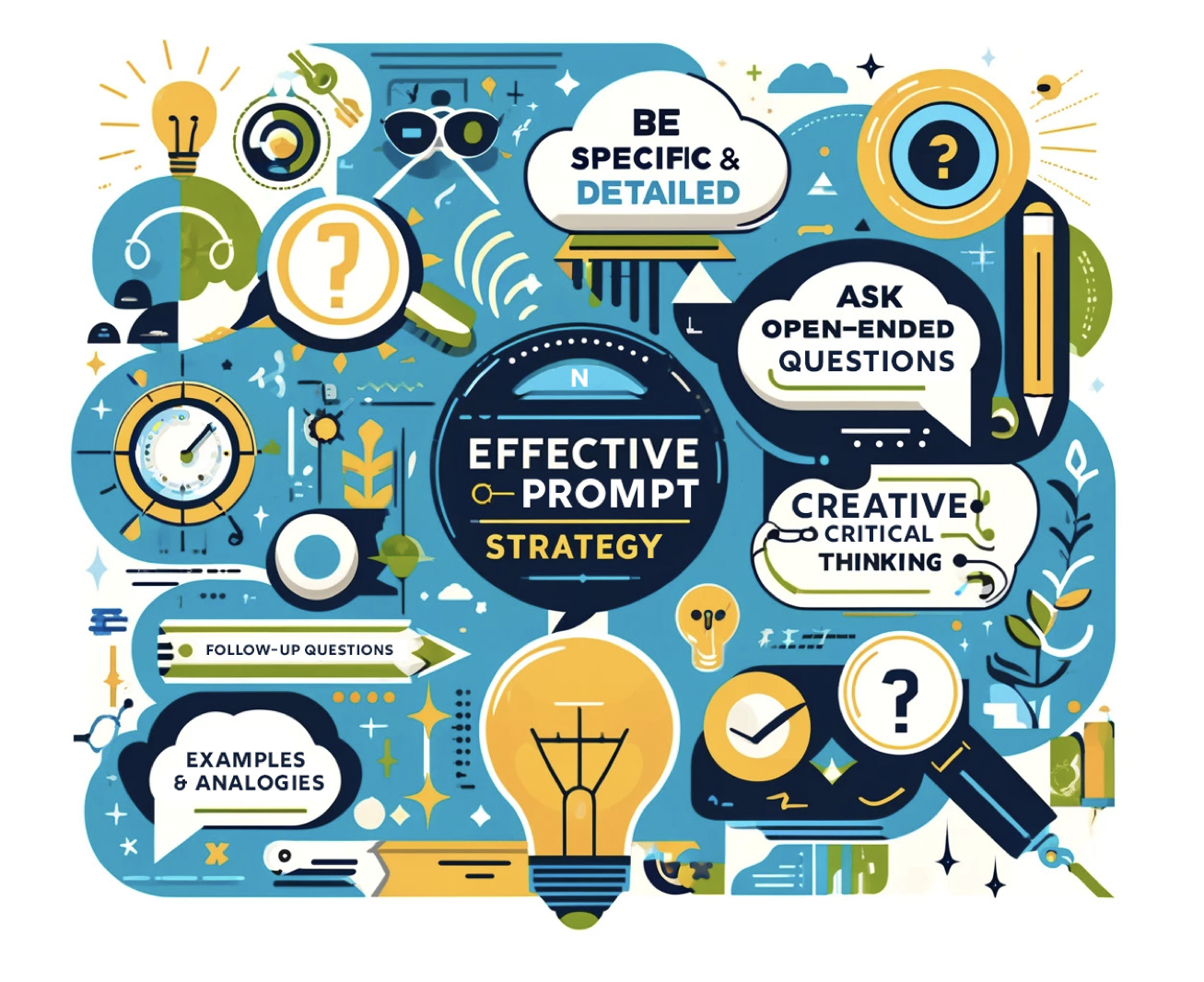 02
Get into it.
Series of guides for creating targeted and strategic prompts


Fun Fact: 90% of the images you’ll see…
AI Generated + Photoshop
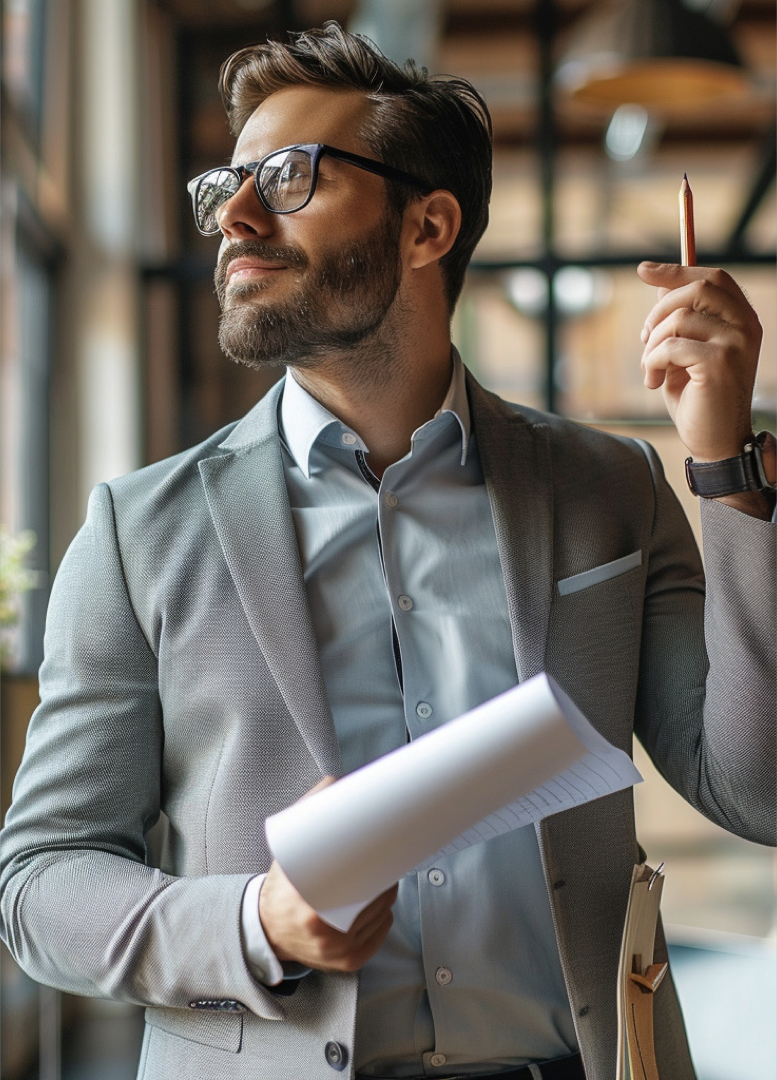 The most creative people are not those with the highest IQ. The most creative are those that learned to play in everything they do.
― Dr. MacKinnon
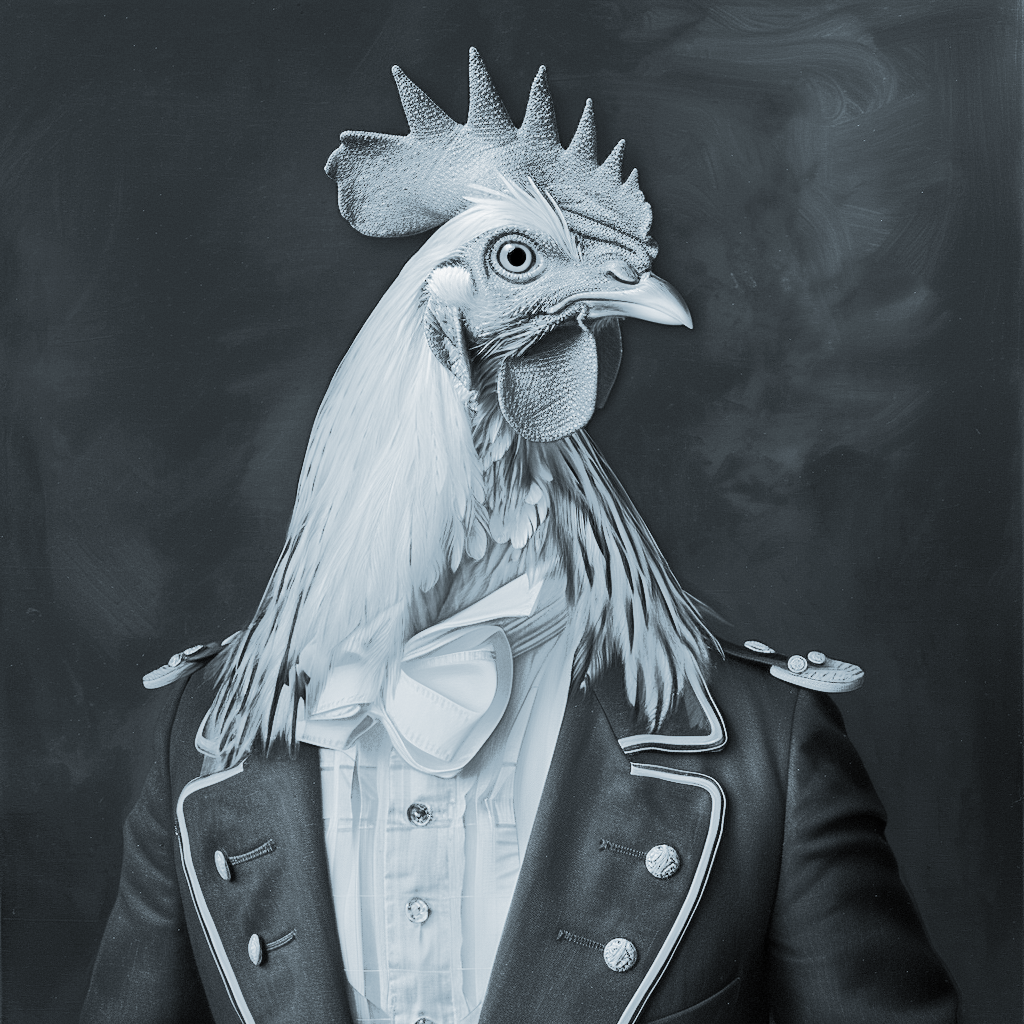 (Do not take prompting too seriously) 

The early bird gets the worm
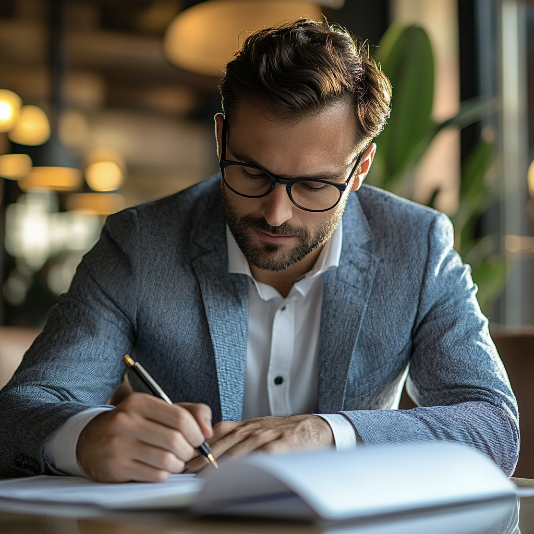 The Importance of Articulation.
Check the work.  

Reiterate.

Make it your own.
Rephrase and respond. Challenge AI to show reasoning (4o Model, not o1)
Create options. Tell AI to make your prompt more concise.
Trust?
Customize prompts to your goals
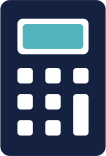 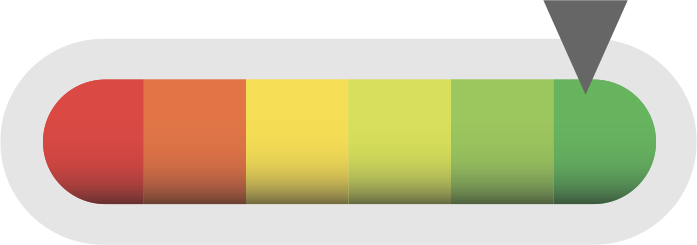 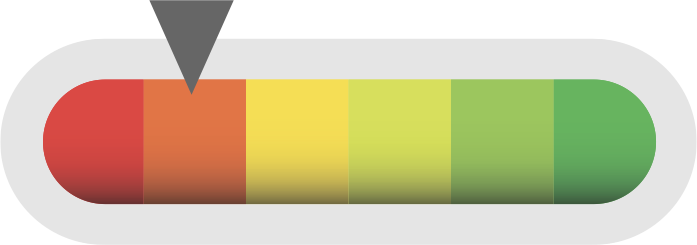 Algorithmic
No Context, Open Ended Questions
Top AI Terms to know for conversation
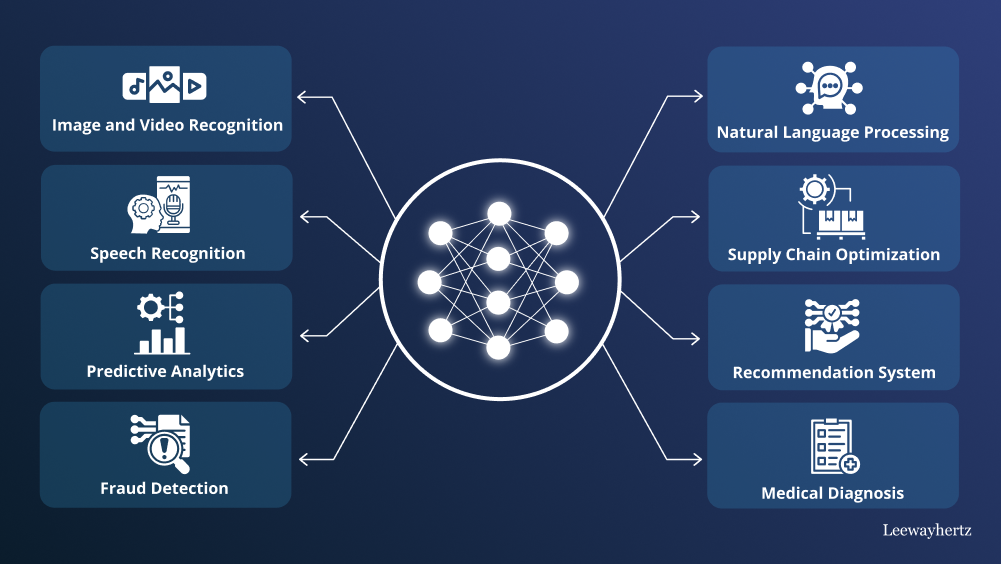 Prompt Guide Structure.
R - T - F  

T - A - G

B - A - B

C - A - R - E
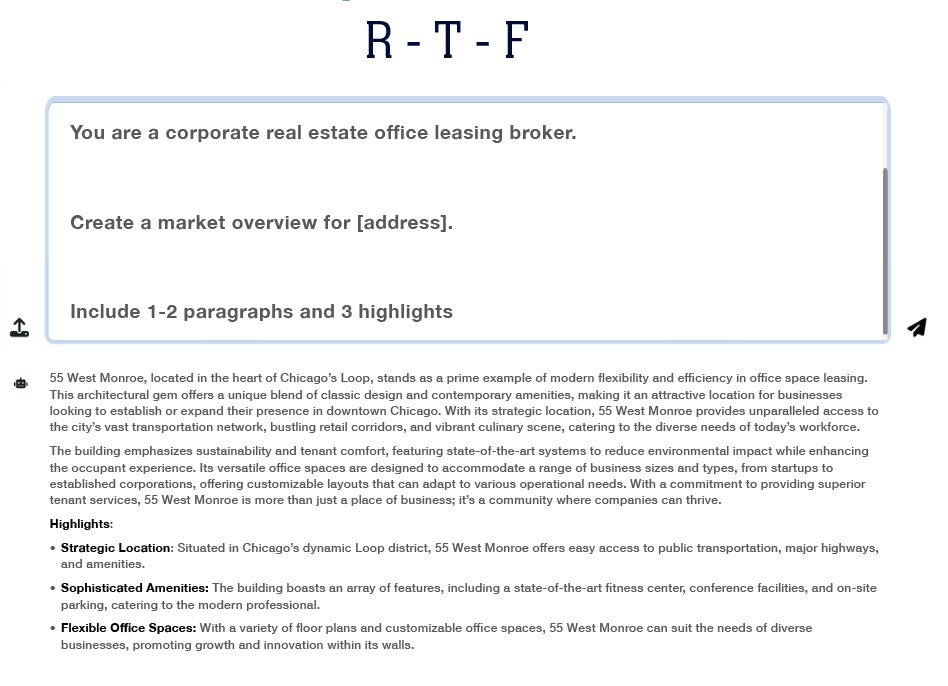 Example:
[ROLE] 

[TASK] 

[FORMAT]
Act as a:
Create a:
Show as:
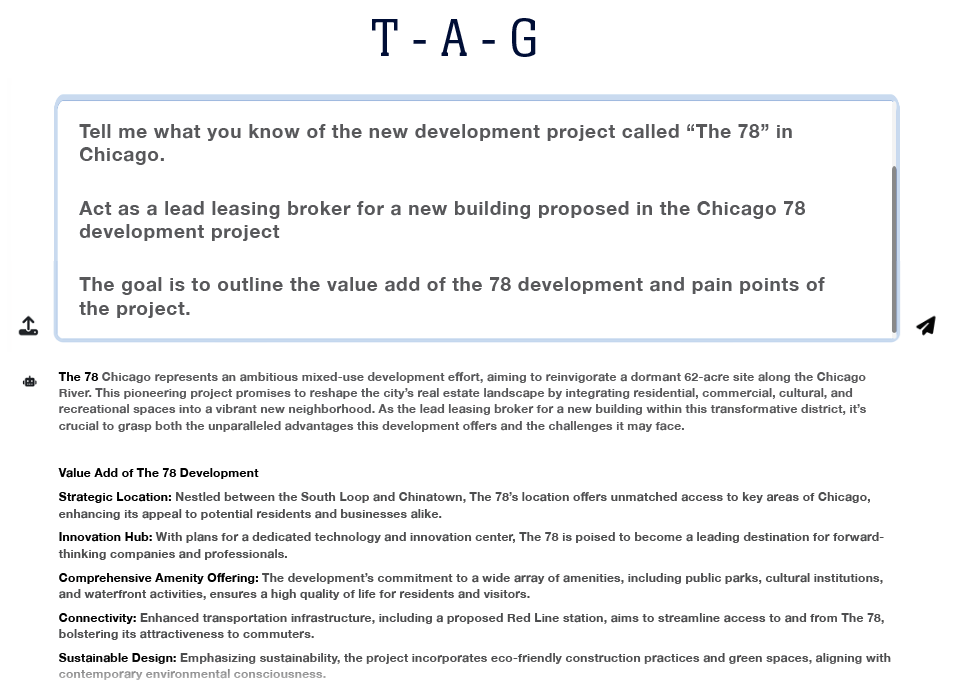 Example:
[TASK] 

[ACTION] 

[GOAL]
Define the:
State the
Clarify the
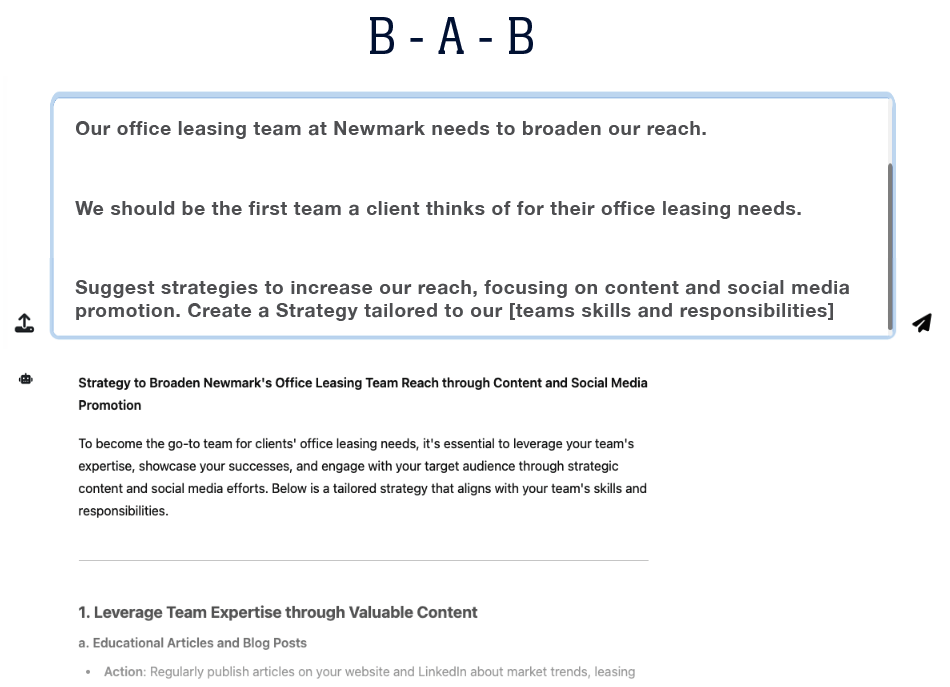 Example:
[BEFORE] 

[AFTER] 

[BRIDGE]
Act as a:
Create a:
Show as:
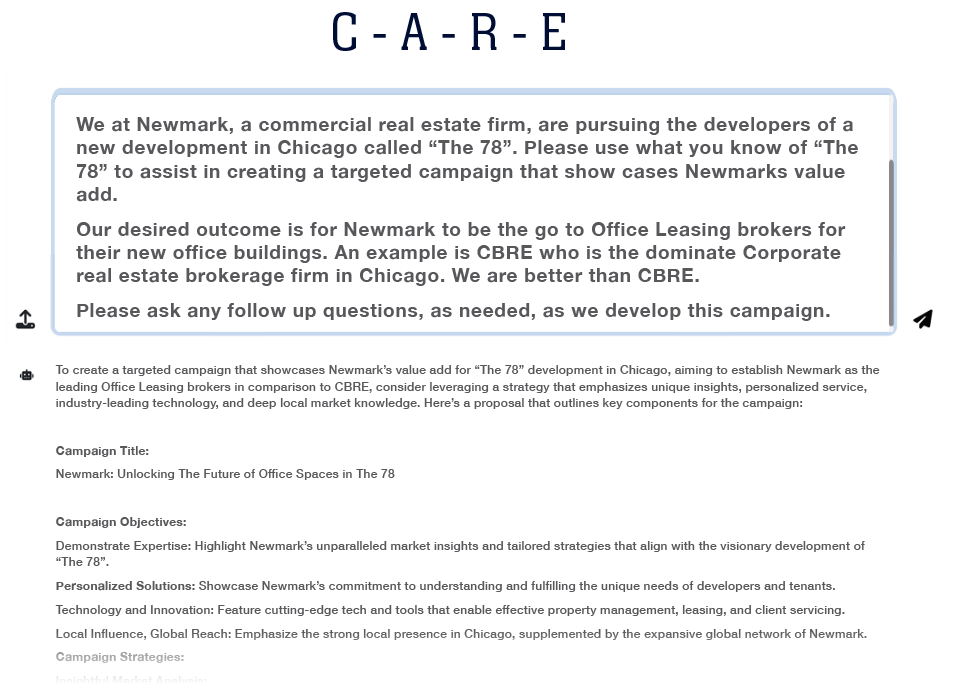 Example:
[CONTEXT] 

[ACTION] 

[RESULT]

[EXAMPLE]
Give the:
Describe the:
Clarify the:
Give an:
03
Identify.
Potential applications of ChatGPT in the AECO industry
Use cases:
Sustainable Design
The Right Fit
Summarize Reports or Lease Agreements
As an architect. Generate an innovative concept for sustainable townhome in Chicago. Be detailed about each feature.
I’m going to paste in a market report. I want you to summarize it for me. Here is the market report: [Paste in MS Word version of PDF report]

Summarize the key points of this lease agreement in bullet points under 150 words.
What ideal tenants would you recommend for a 34,000 SF space on the intersection of Ashland and Pershing in Chicago, IL. This space is new and near high density residential.
Make an architectural illustration of this concept
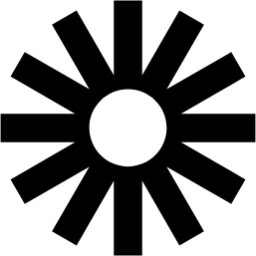 Sustainable Features to Image [4o]
Sustainable Features to Image [4o]
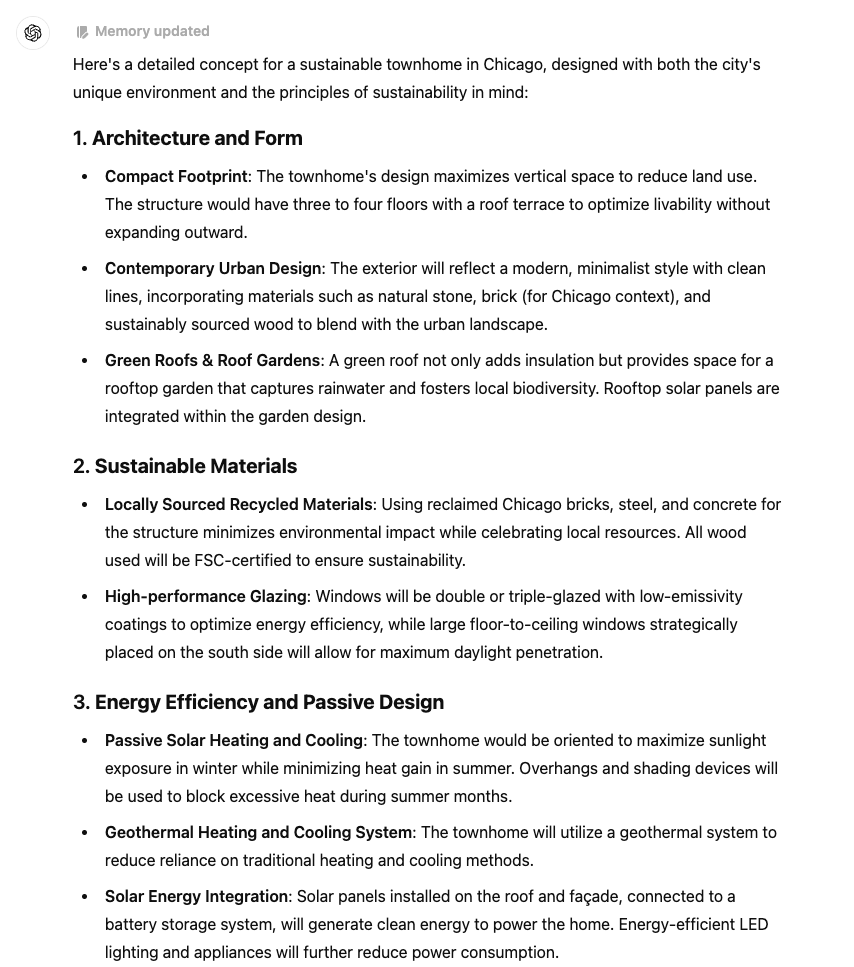 “As an Architect. Generate an innovative concept for a sustainable townhome in Chicago. Be detailed about each feature.”
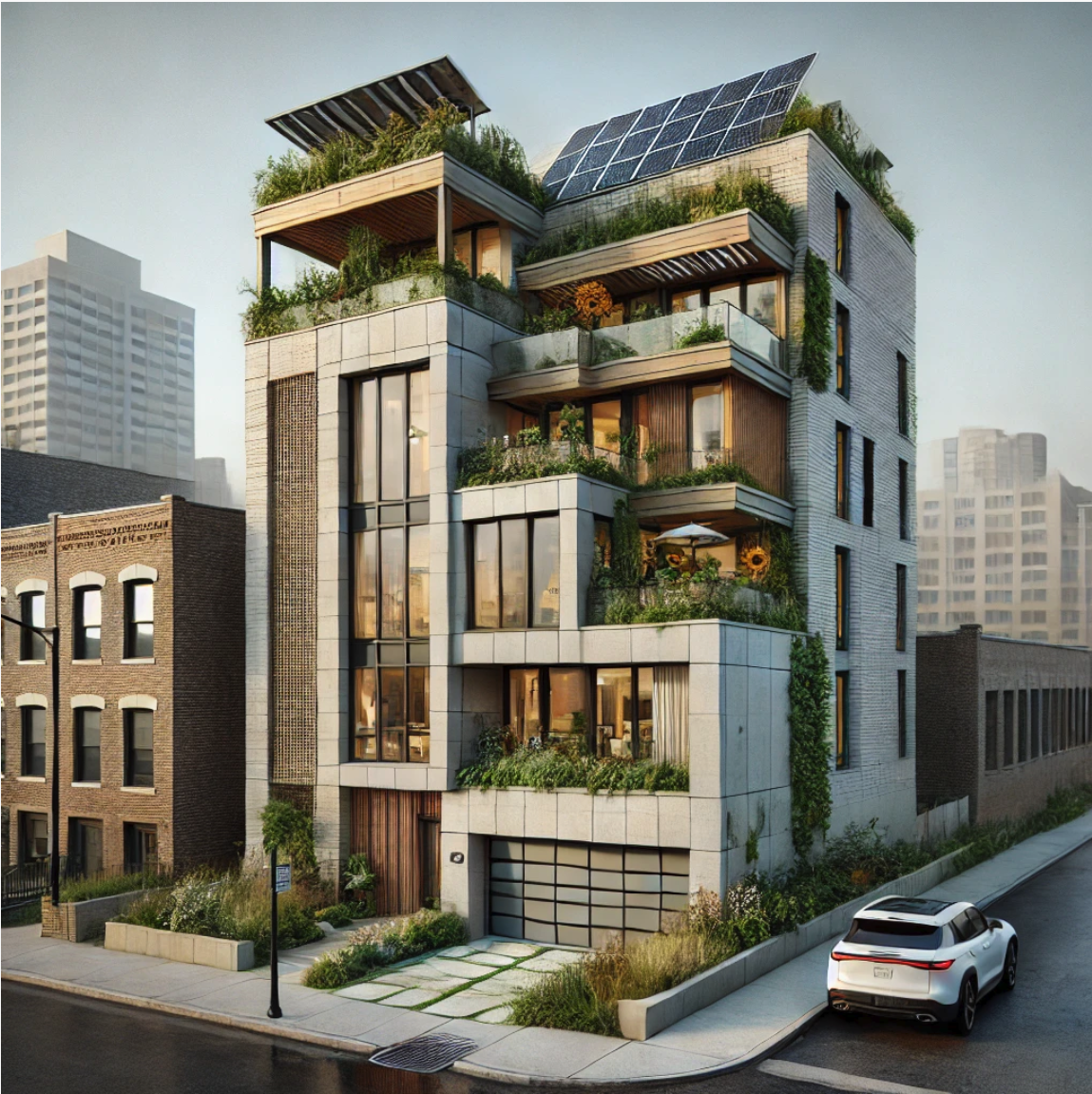 Sustainable Features to Image [4o]
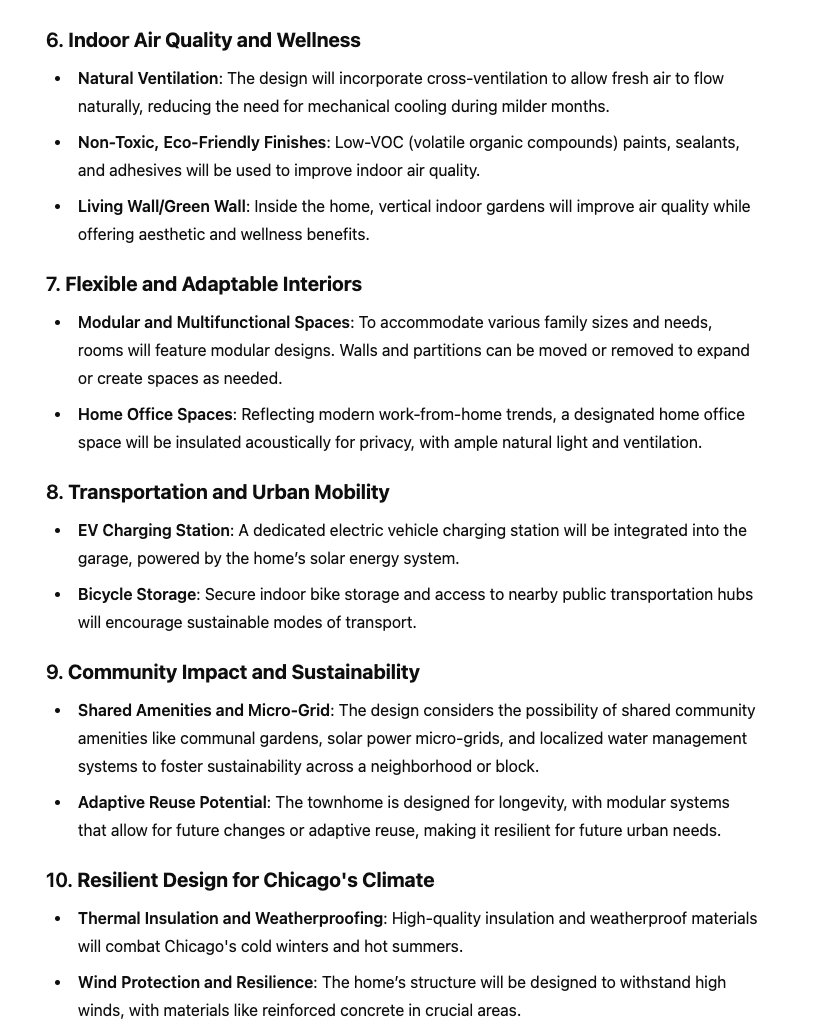 You can Start in o1 for text, then step back to 4o for images
“Make an architectural illustration of this concept as a render in a Chicago neighborhood”
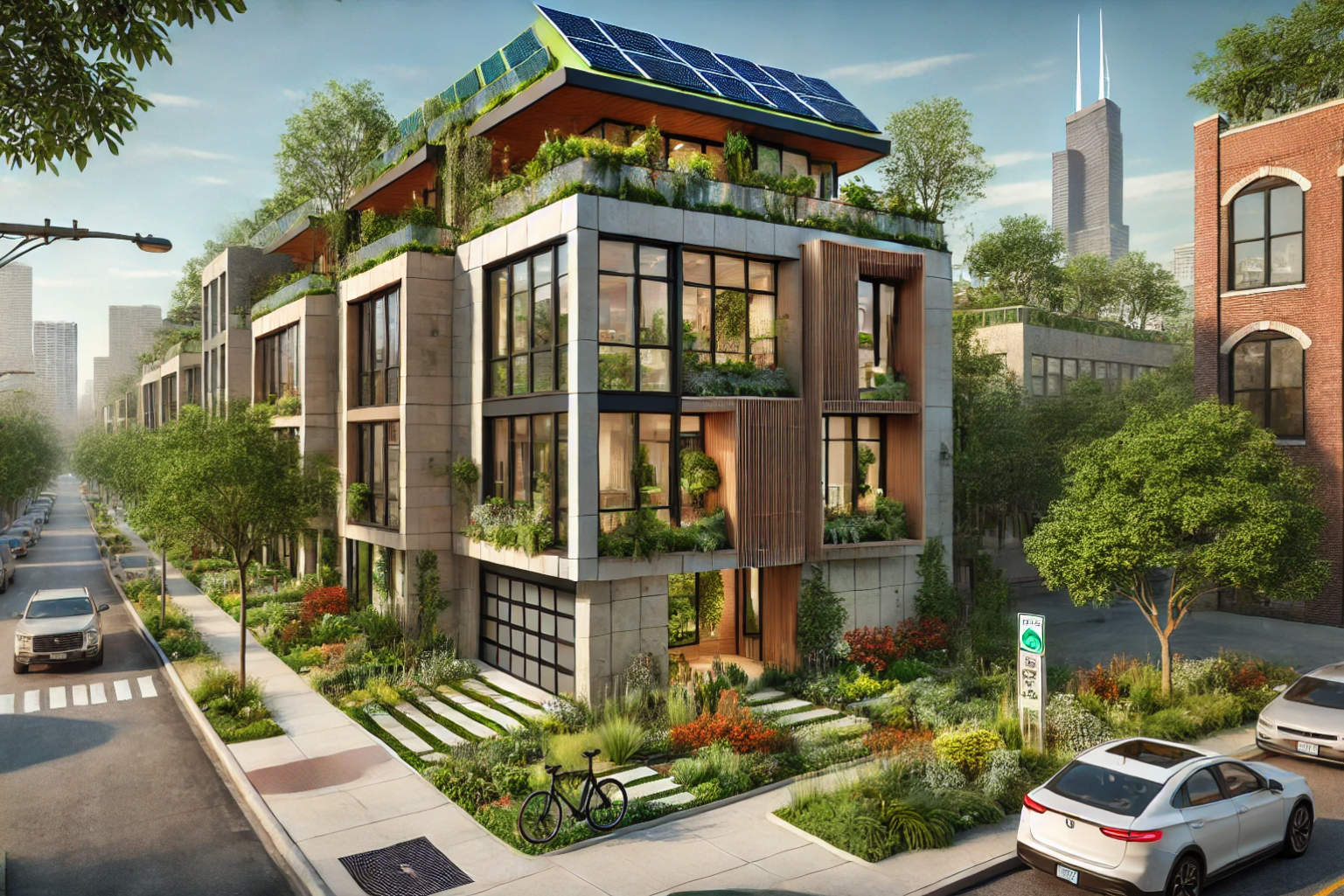 “Make a version as a Blueprint Render”
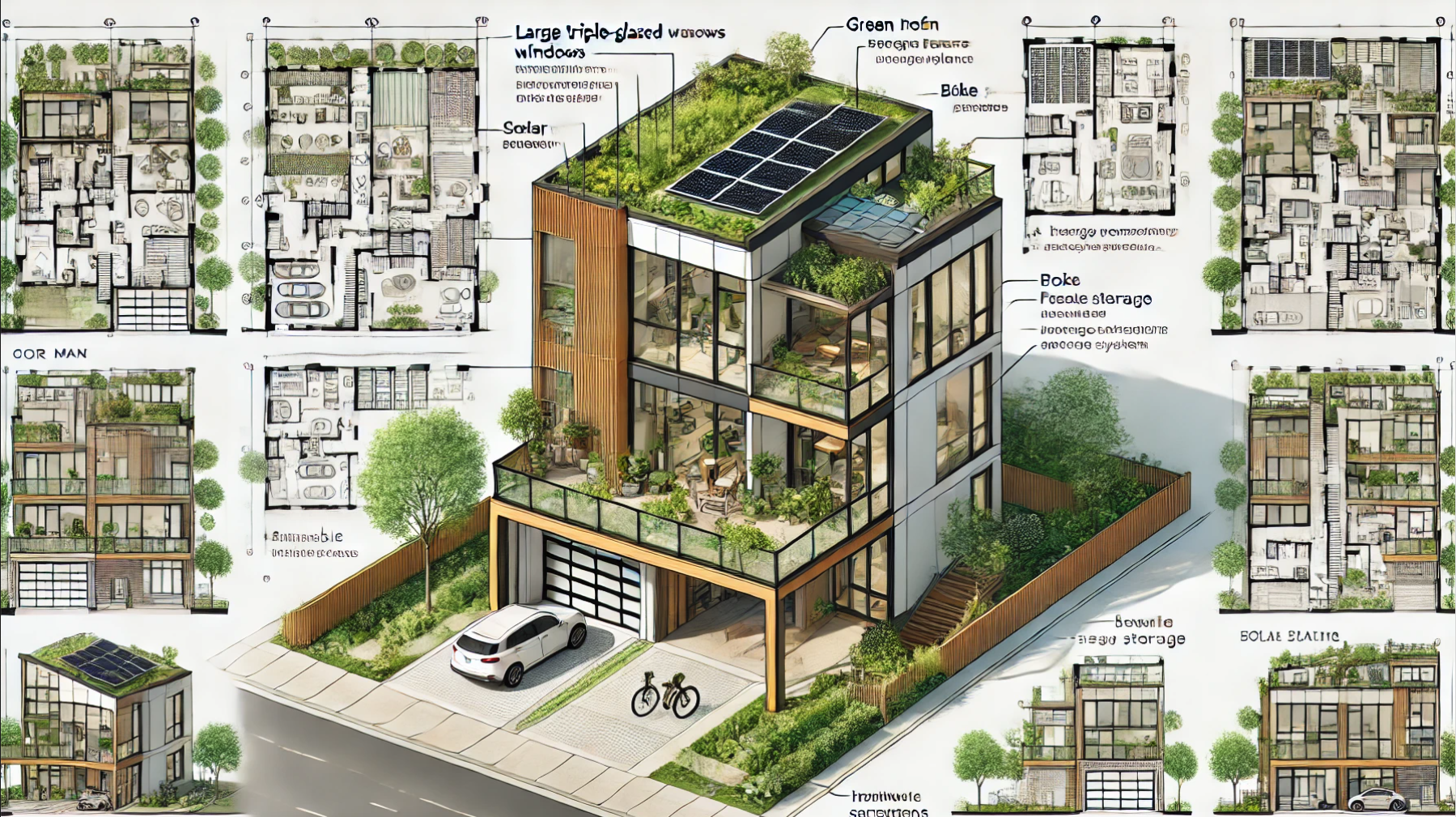 Summarize Reports or Lease Agreements
“You are a Corporate Real Estate Analyst. I'm going to paste in a market report. I want you to summarize it for me. 

Here is the market report:” Use Adobe PDF to export to word, then copy the Text and paste entirely into your GPT model of choice.
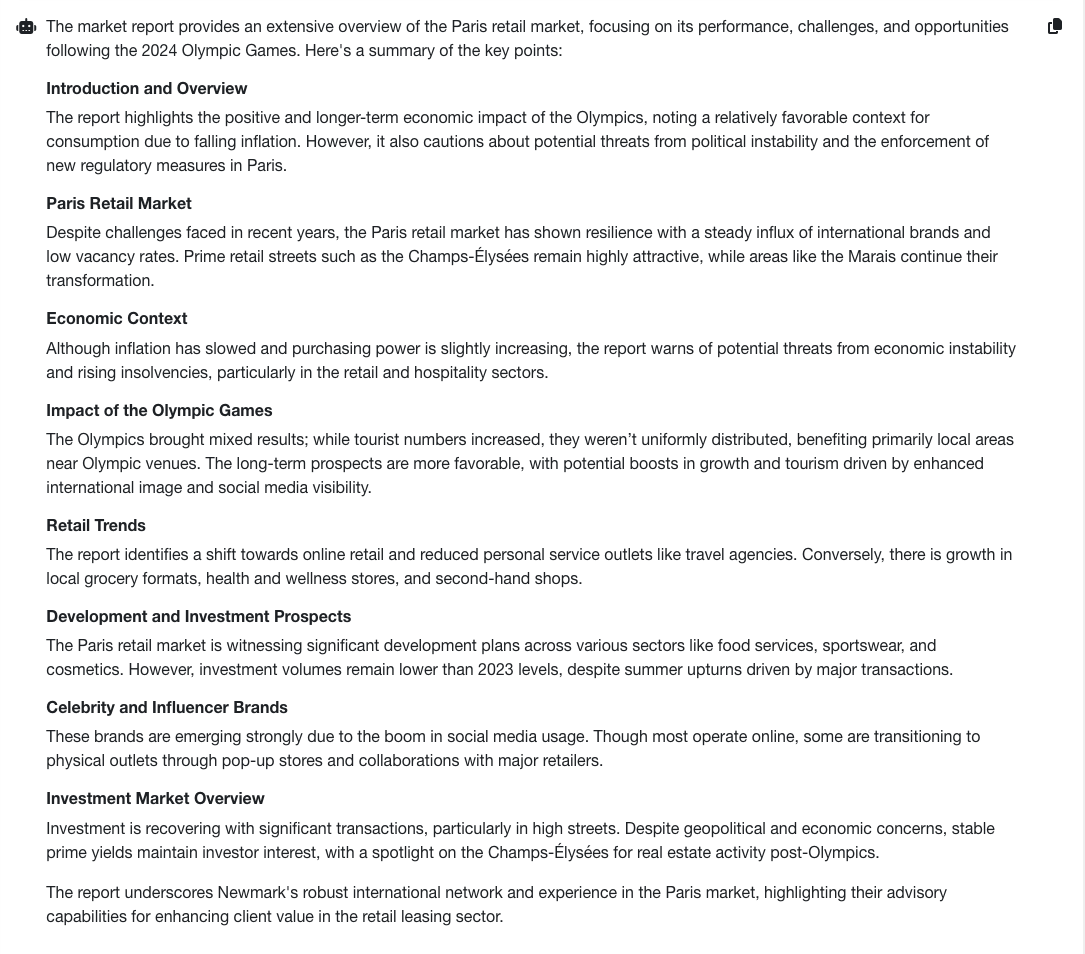 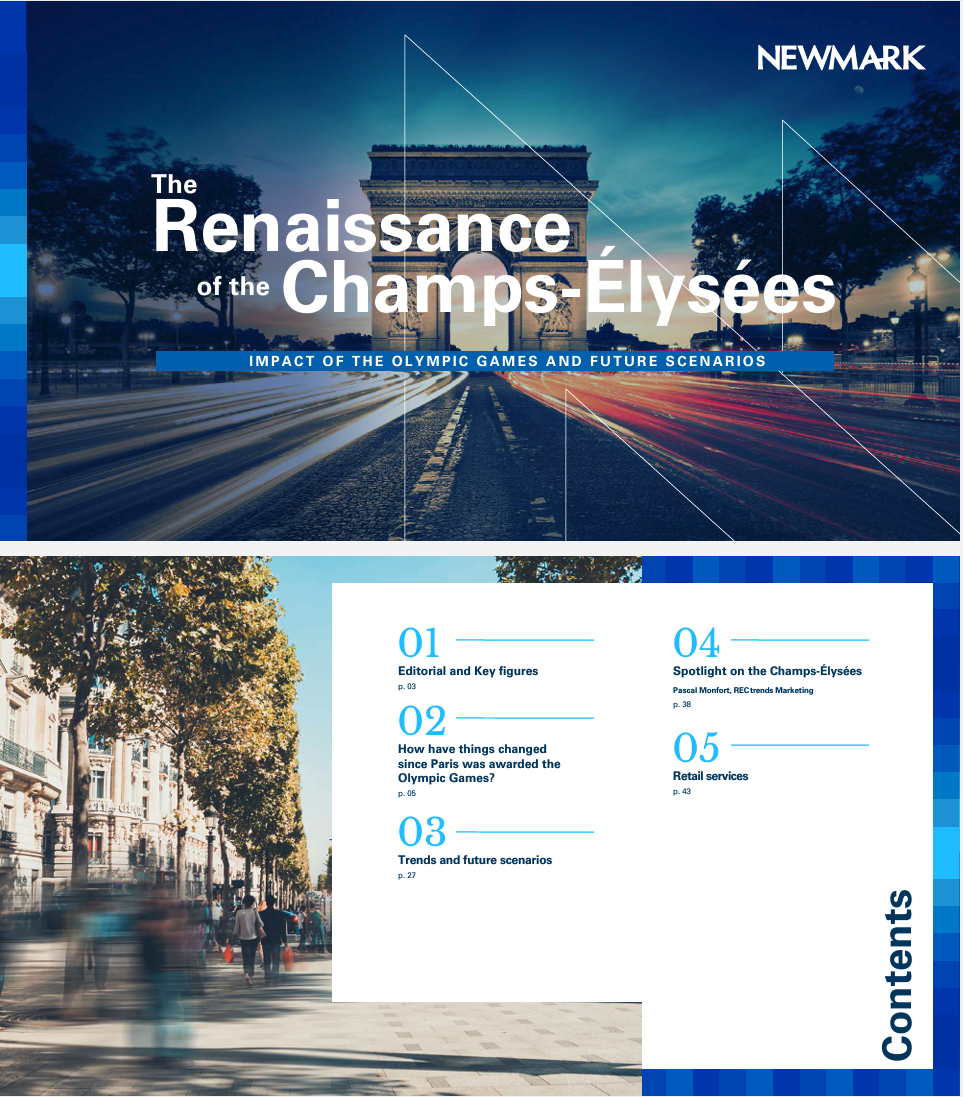 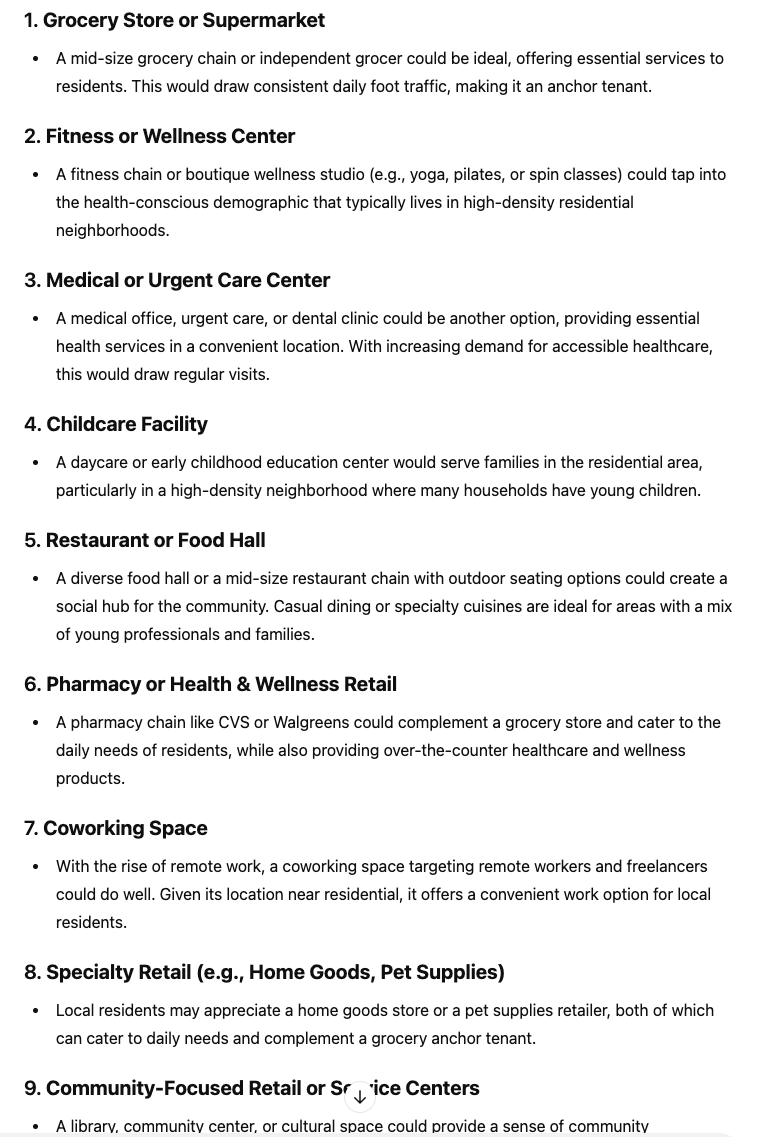 The Right Fit - Justified Suggestions
“As a Corporate Real Estate Broker in Retail. What ideal tenants would you recommend for a 34,000 SF space on the intersection of Ashland and Pershing in Chicago, IL. This space is new and near high density residential.”
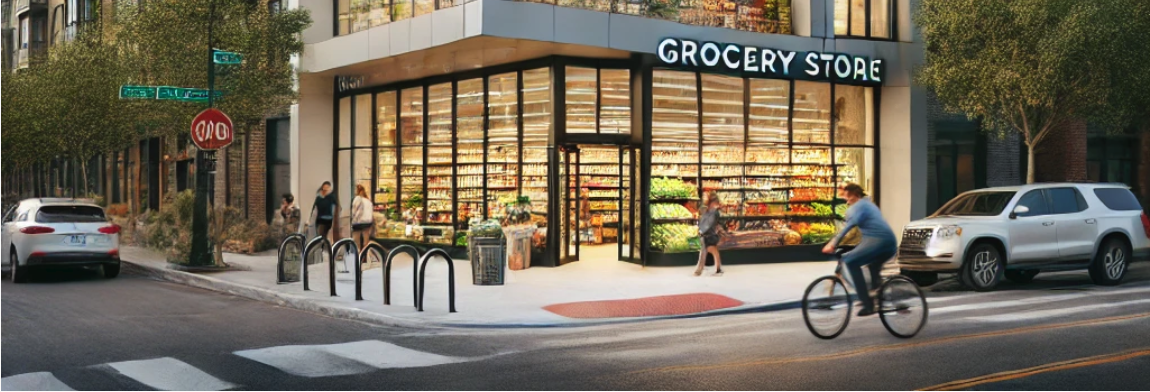 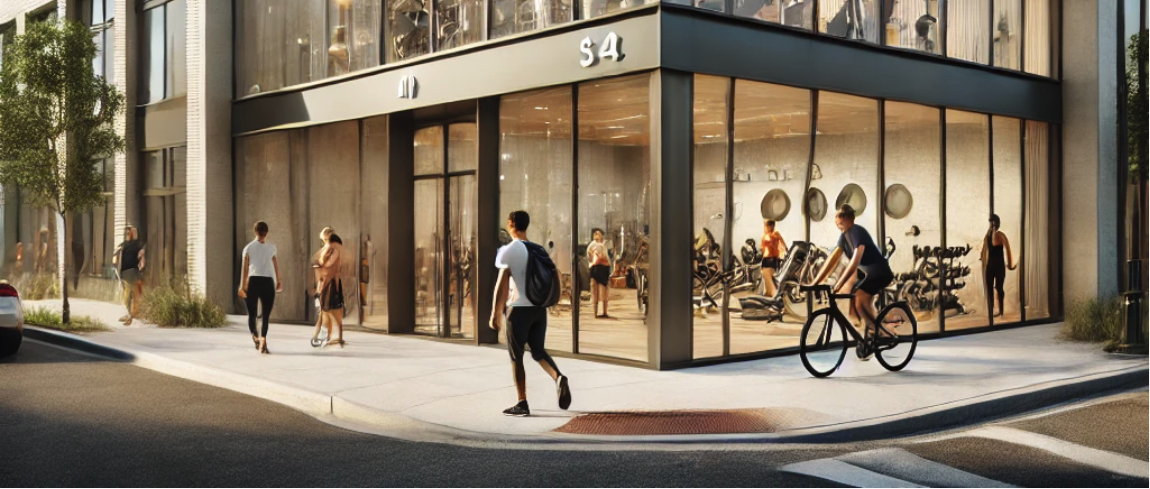 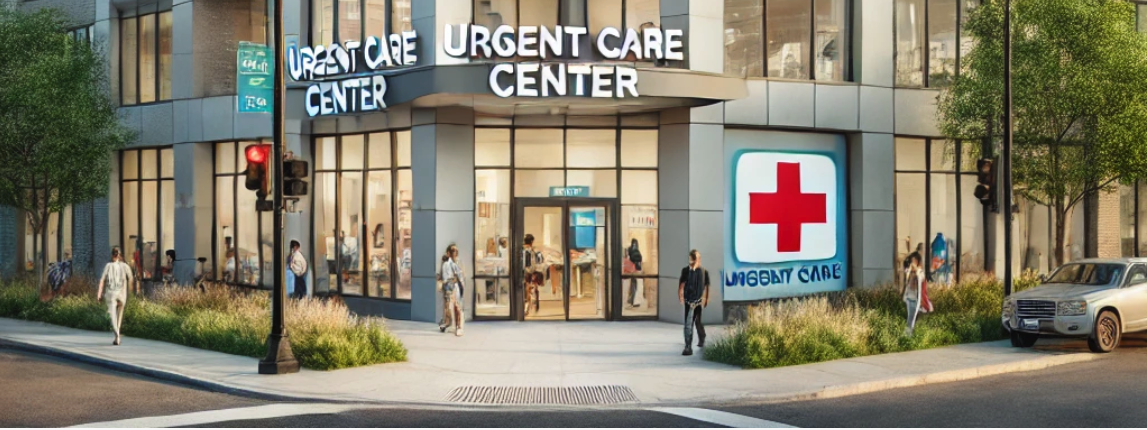 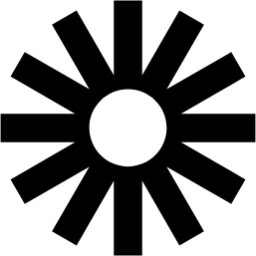 Draft a Prompt - Elevate the Prompt with GPT - Reiterate - Create
“Provide a comprehensive analysis of the current office leasing market in Chicago. Focus on market trends, supply and demand dynamics, pricing fluctuations, and occupancy rates specific to office spaces. Discuss factors such as remote work adoption, economic conditions, and new commercial developments that influence the market. Highlight anticipated changes or emerging trends that may impact buyers, sellers, investors, and tenants. Include insights on key Chicago submarkets like the Loop, River North, and West Loop.”
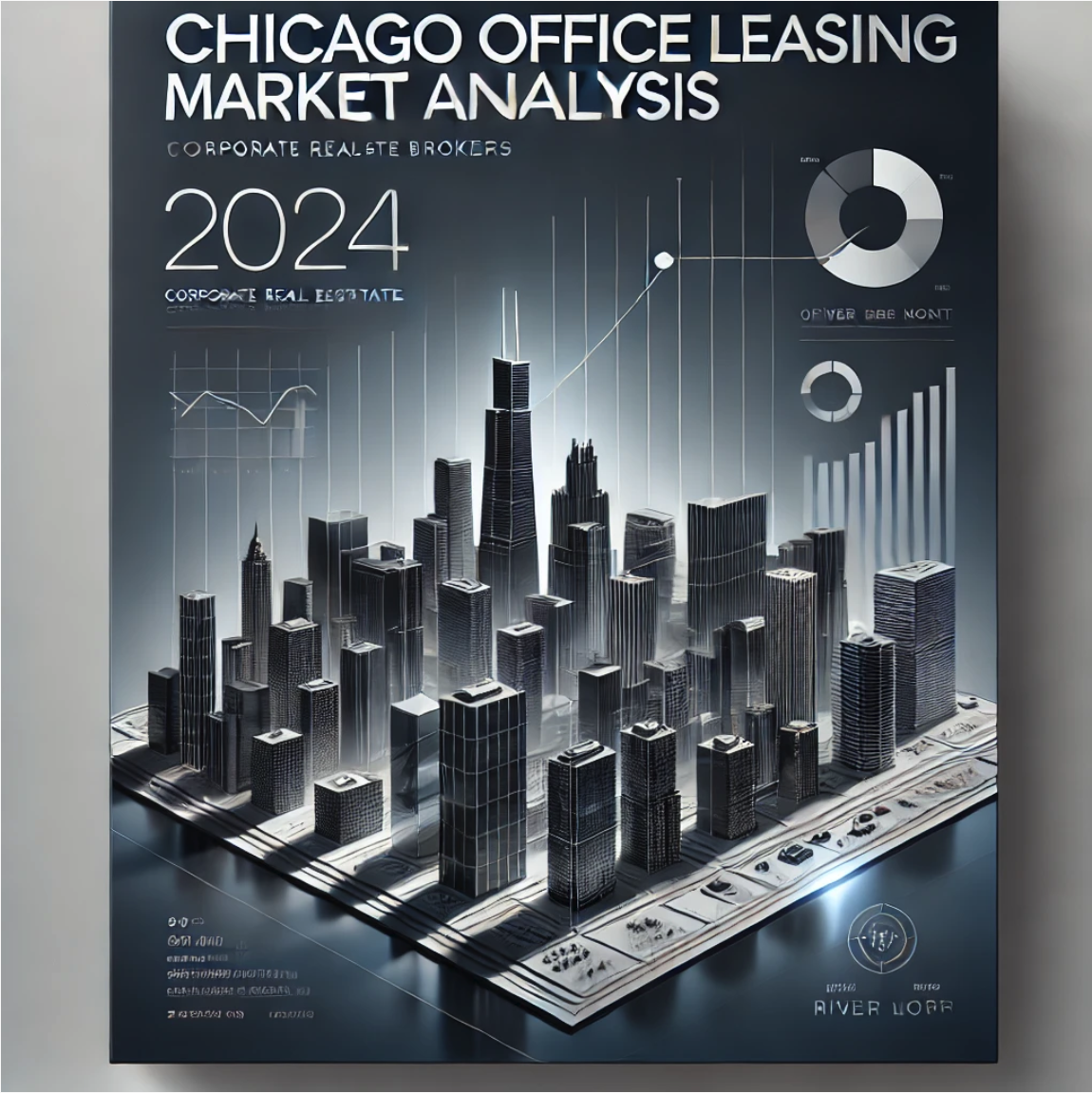 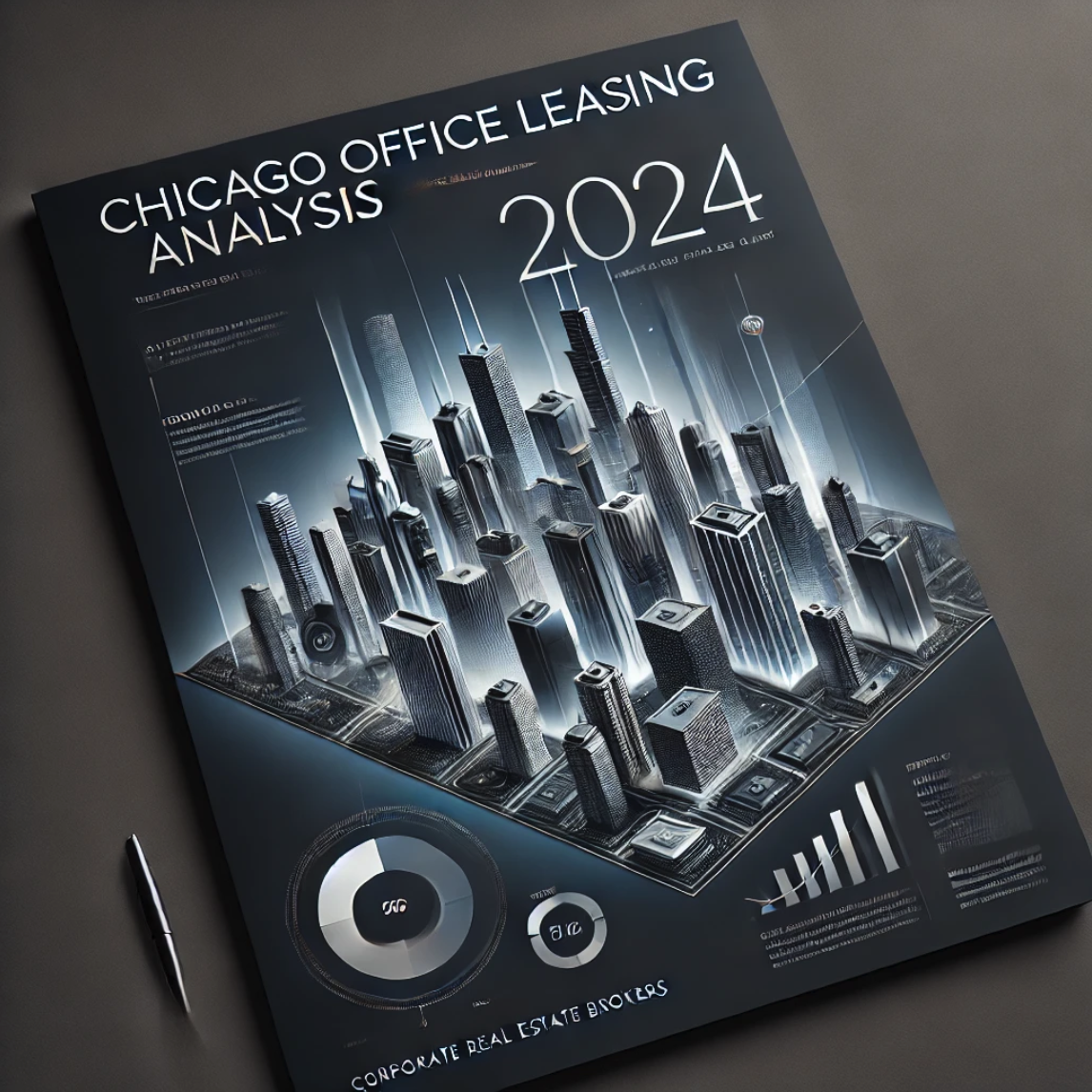 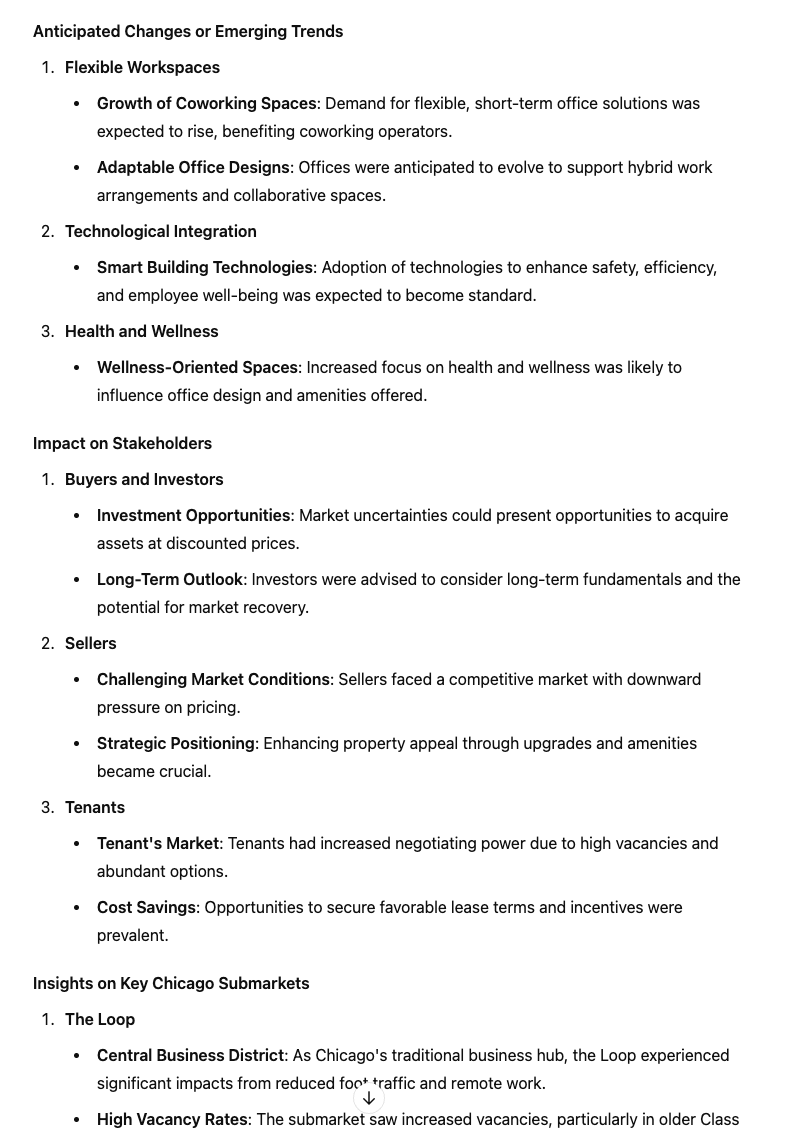 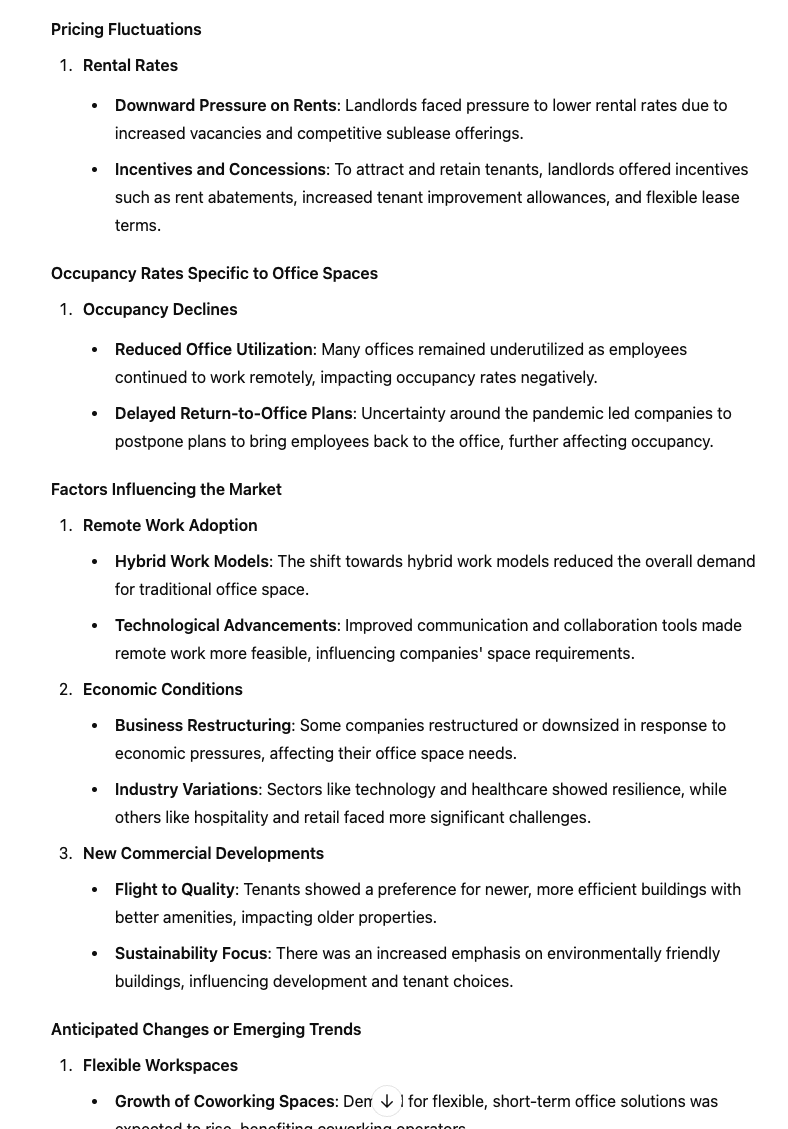 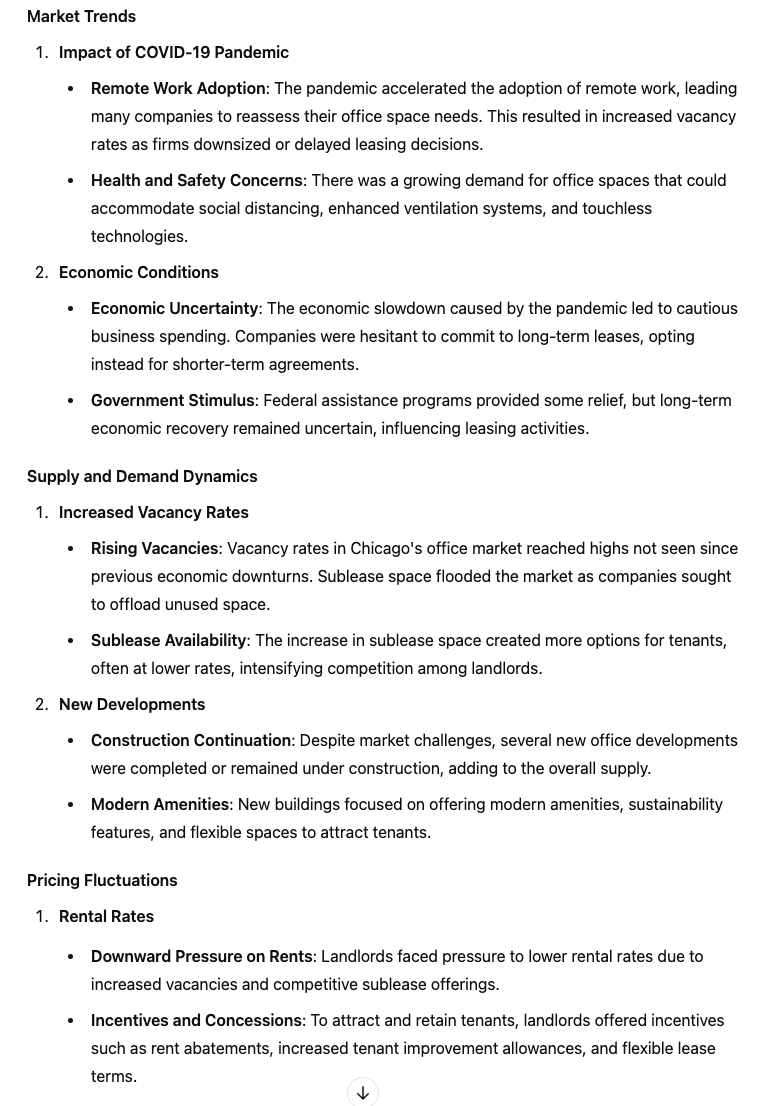 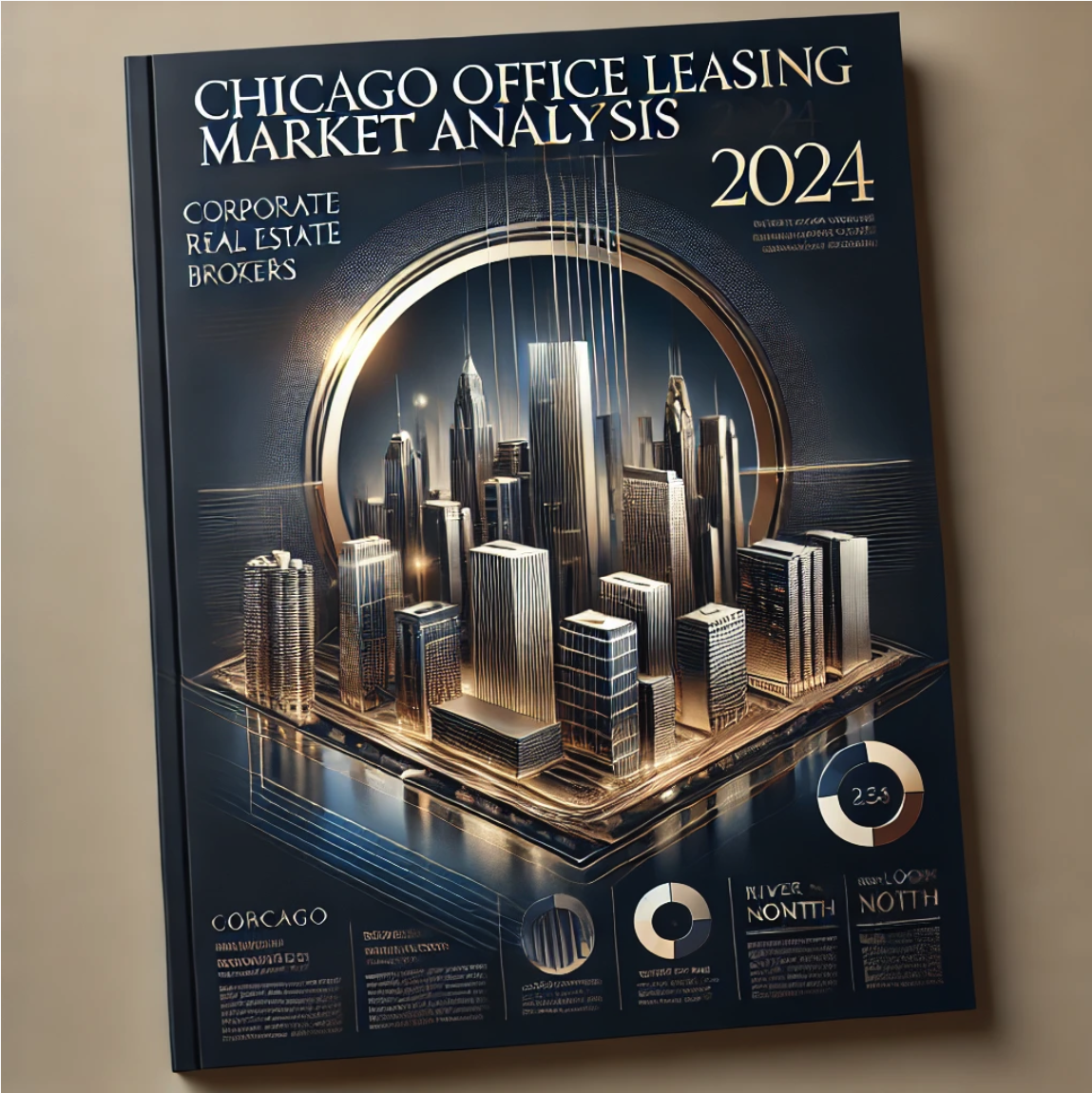 Additional Use cases:
Holistic Budget Setting
Speaker Preparation
Multiple Factor Ranking Importance of Clients
What is the average cost of a month long trip to Xi’an China from USA Chicago Illinois flying economy. 
Show your work.
I am going to give you a list of companies. I want you to order them by two combined factors. Net worth & Importance to [field of work]
Act as a professional consultant on time management, specializing in the Eisenhower Matrix.
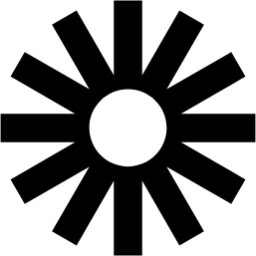 Complex - Multifactored Budgeting
Building/Address Logos
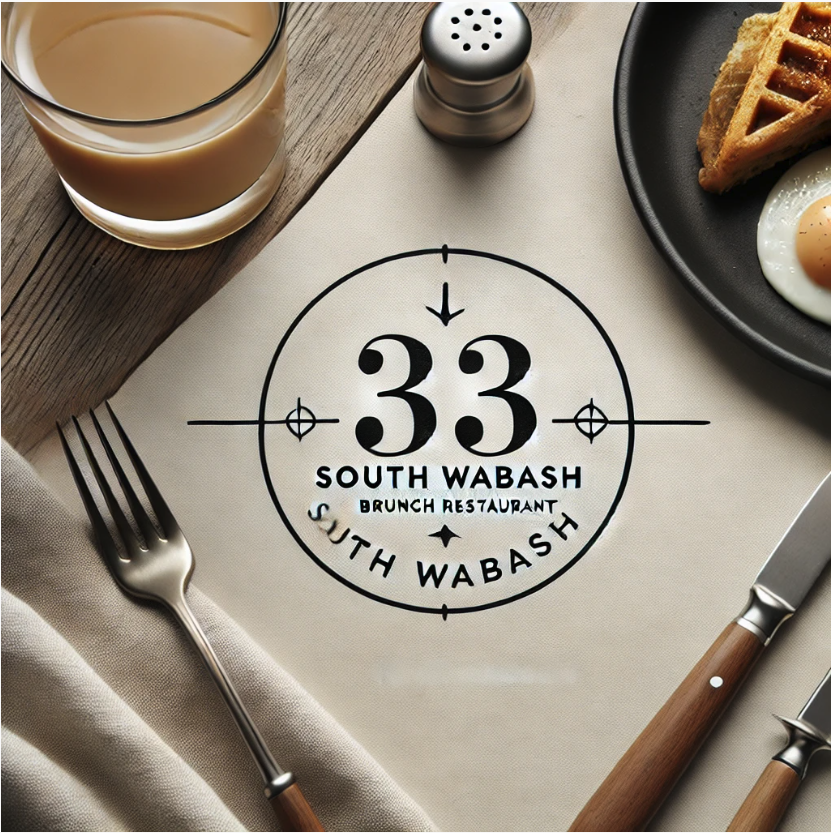 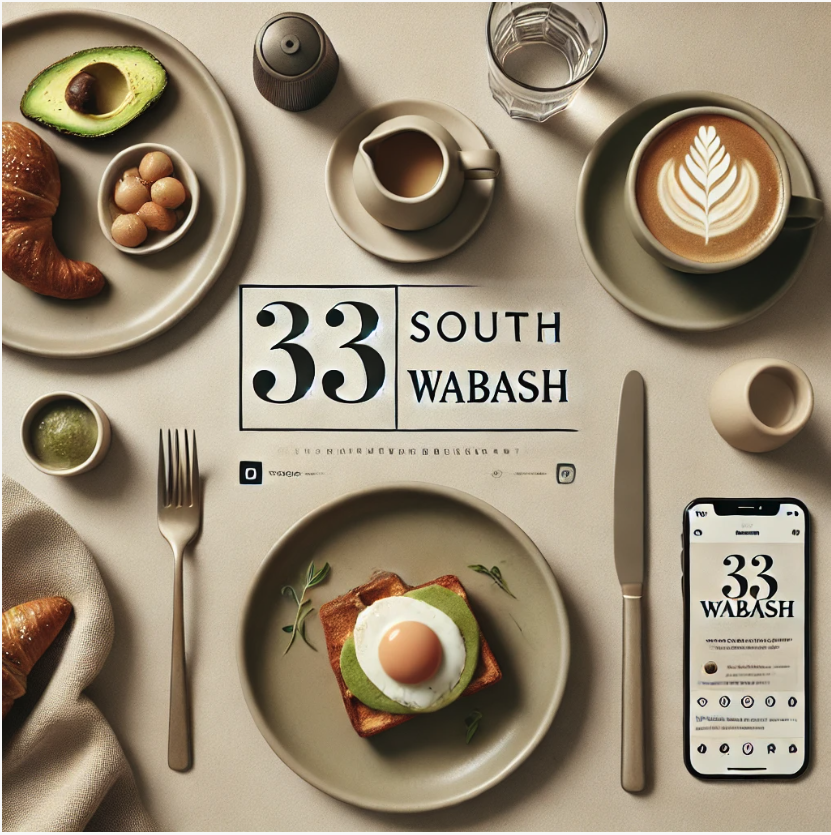 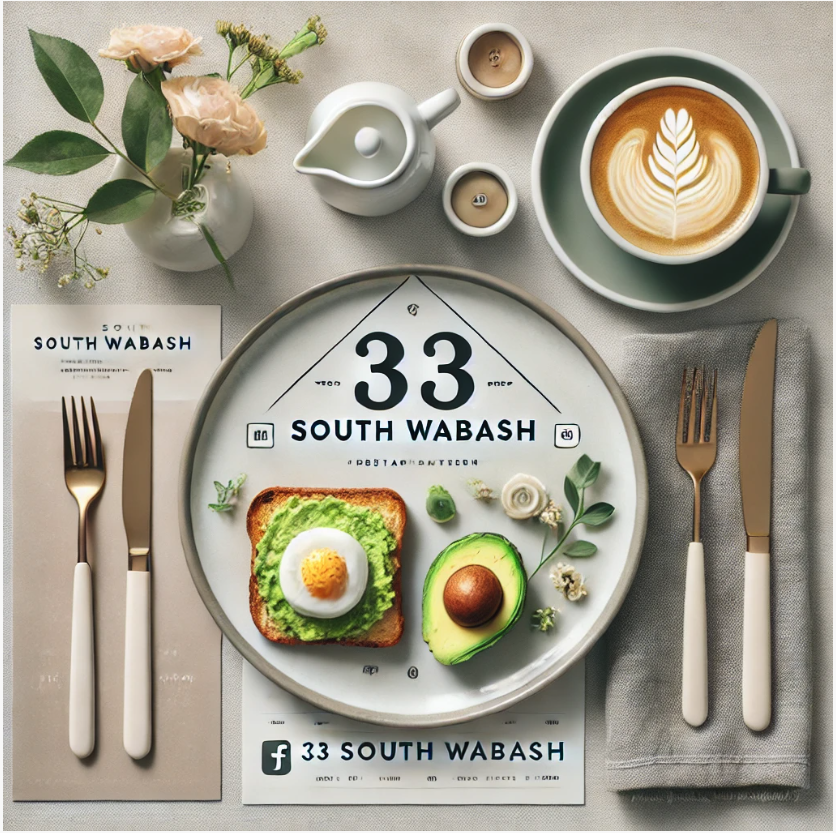 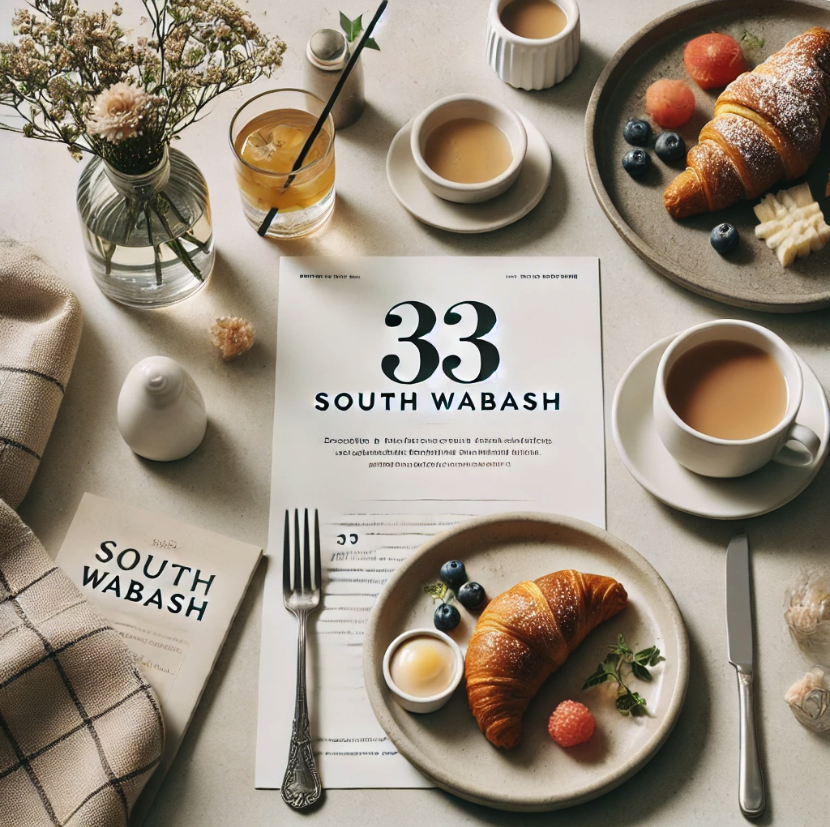 Create a logo "33 South Wabash". This should be a minimalist logo for a bunch restaurant, instagram worthy setting, clean and minimalist, focus on the logo quality
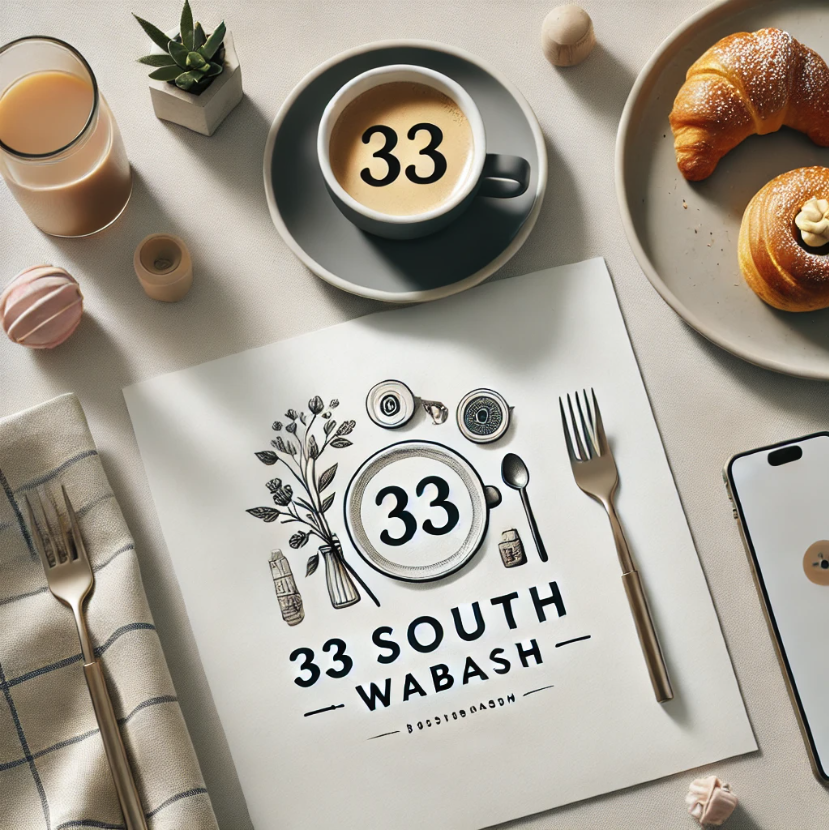 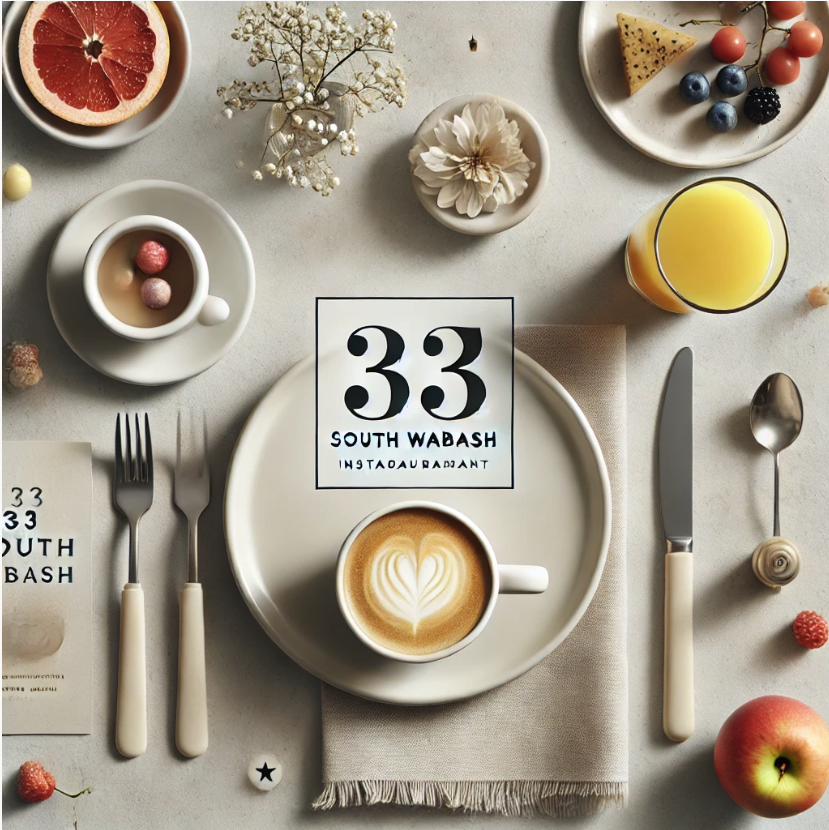 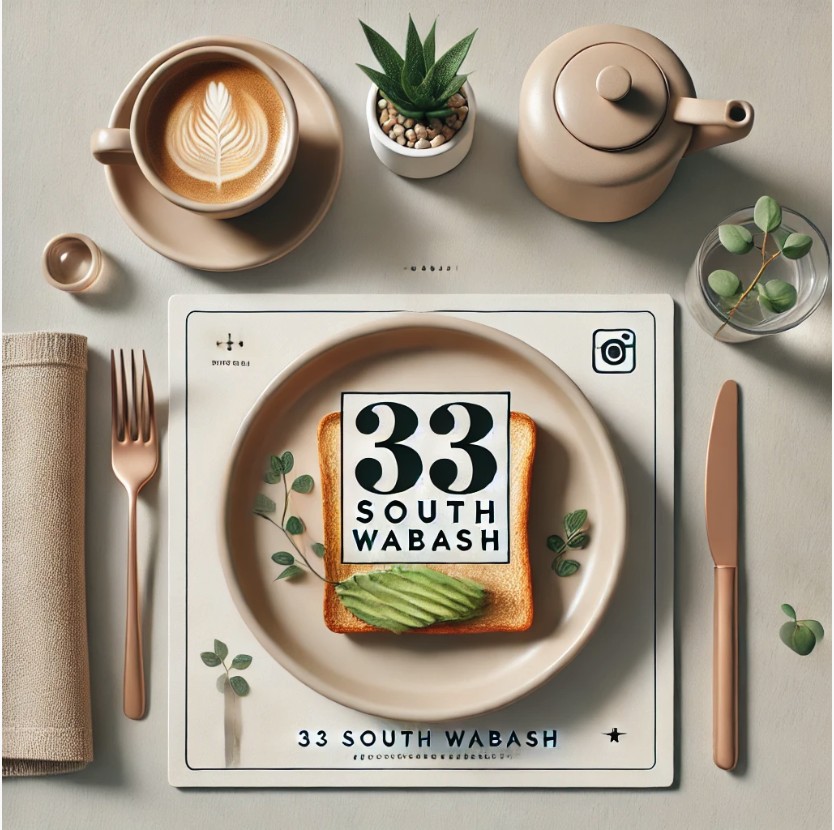 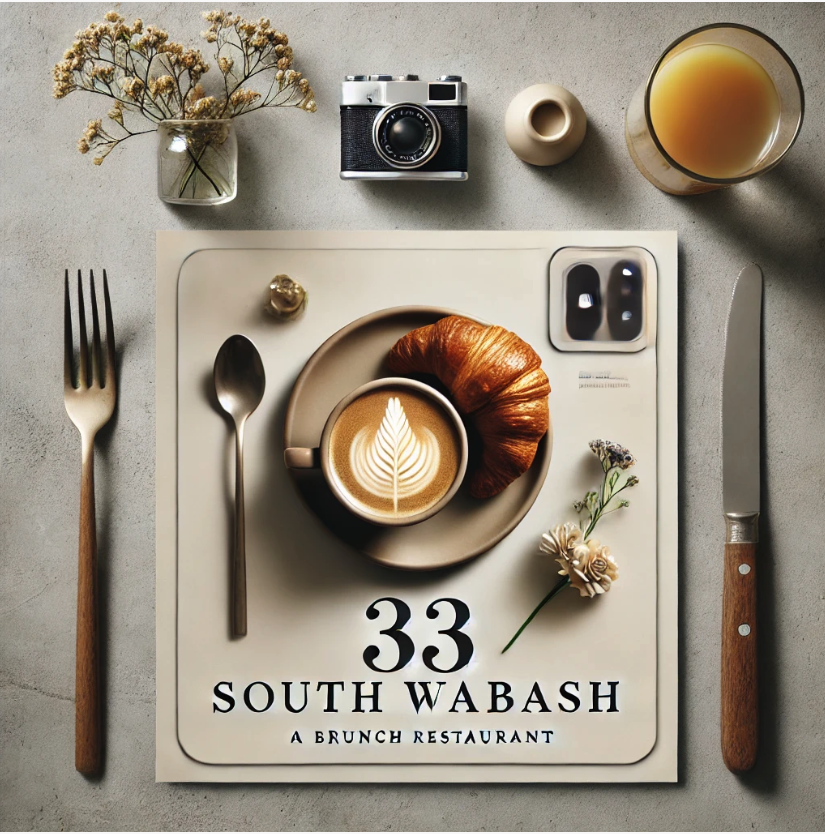 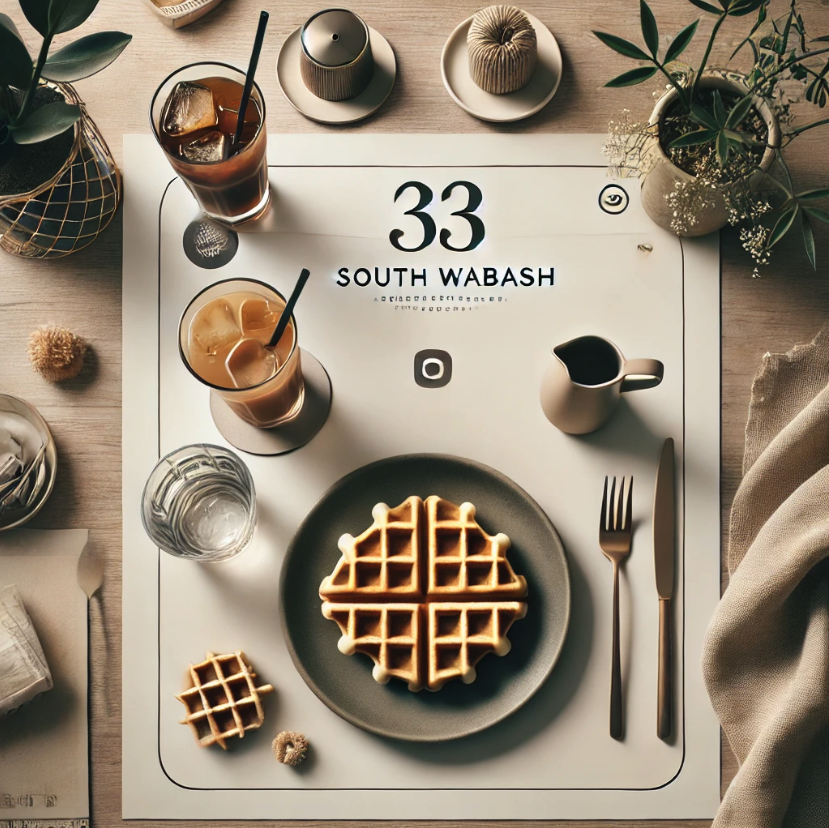 Use cases [GPTs]:
Minutes Generator
Office Standards Guide
Project’s Spec Guide
Generates meeting minutes from a text transcript following a provided outline.
This GPT can provide answers to questions related to various company policies, based on office-specific standards.
A specifications expert capable of providing detailed references and analysis for submittal-related inquiries
Use cases:
Audience?
04
Play.
Methods for integrating ChatGPT into daily workflows
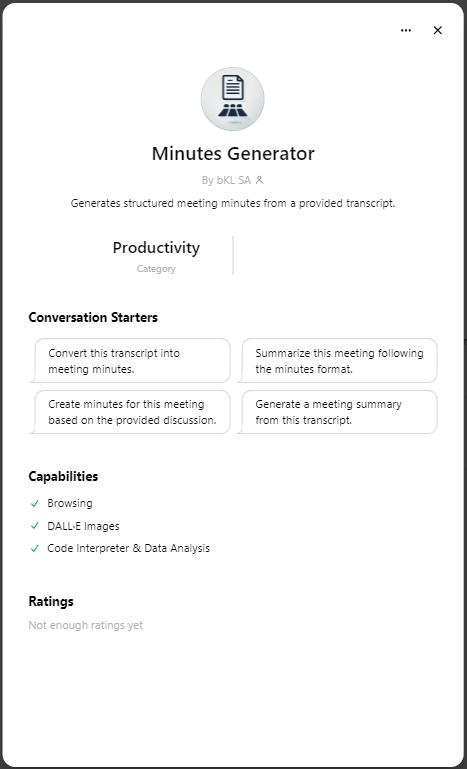 Minutes Generator.
Generates meeting minutes from a text transcript following a provided outline.
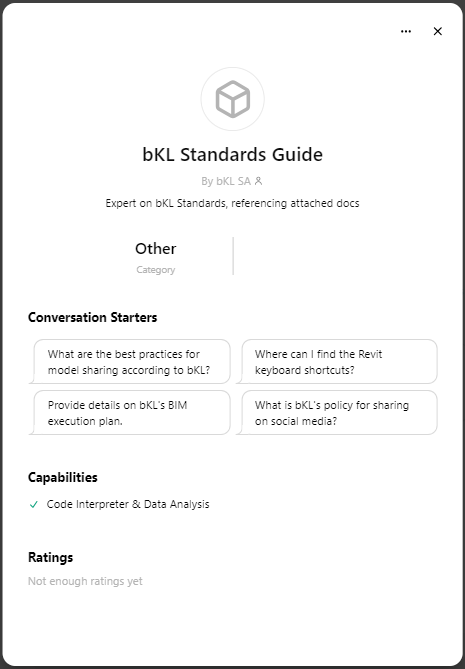 Office Standards Guide
This GPT can provide answers to questions related to various company policies, based on office-specific standards.
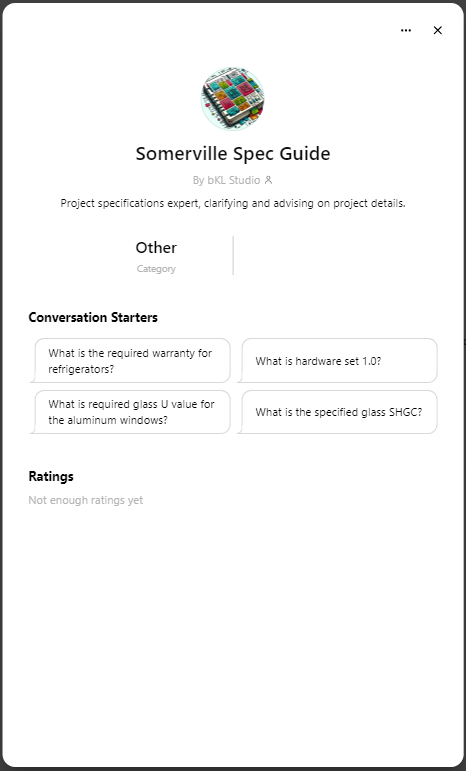 Project’s Spec Guide
A specifications expert capable of providing detailed references and analysis for submittal-related inquiries.
Thank you!
Do you have any questions?

Jarod Spohrer <jarod.spohrer@nmrk.com>
Sonja Flint <sflint@bklarch.com>
Credits.
Presentation Template: SlidesMania
Fonts used in this presentation: Antic Slab & Calistoga.